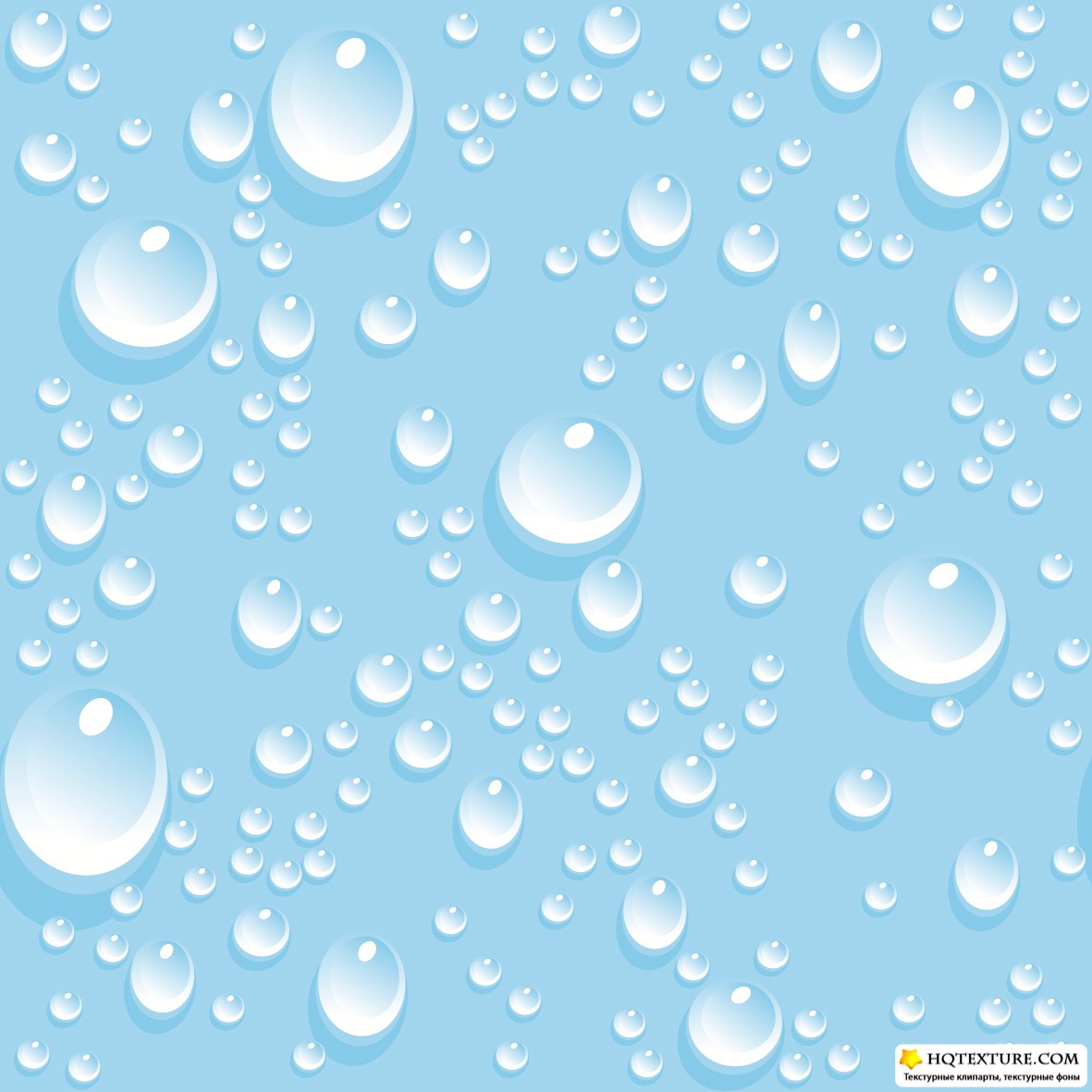 Проект«Водичка, водичка»
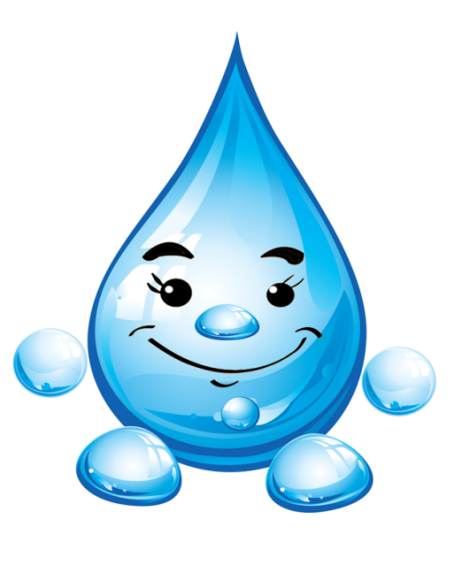 МДОАУ «Детский сад №31 «Солнышко»                              Группа раннего возраста
Воспитатели: Дручинина О.В
	          Гуляндина С.В
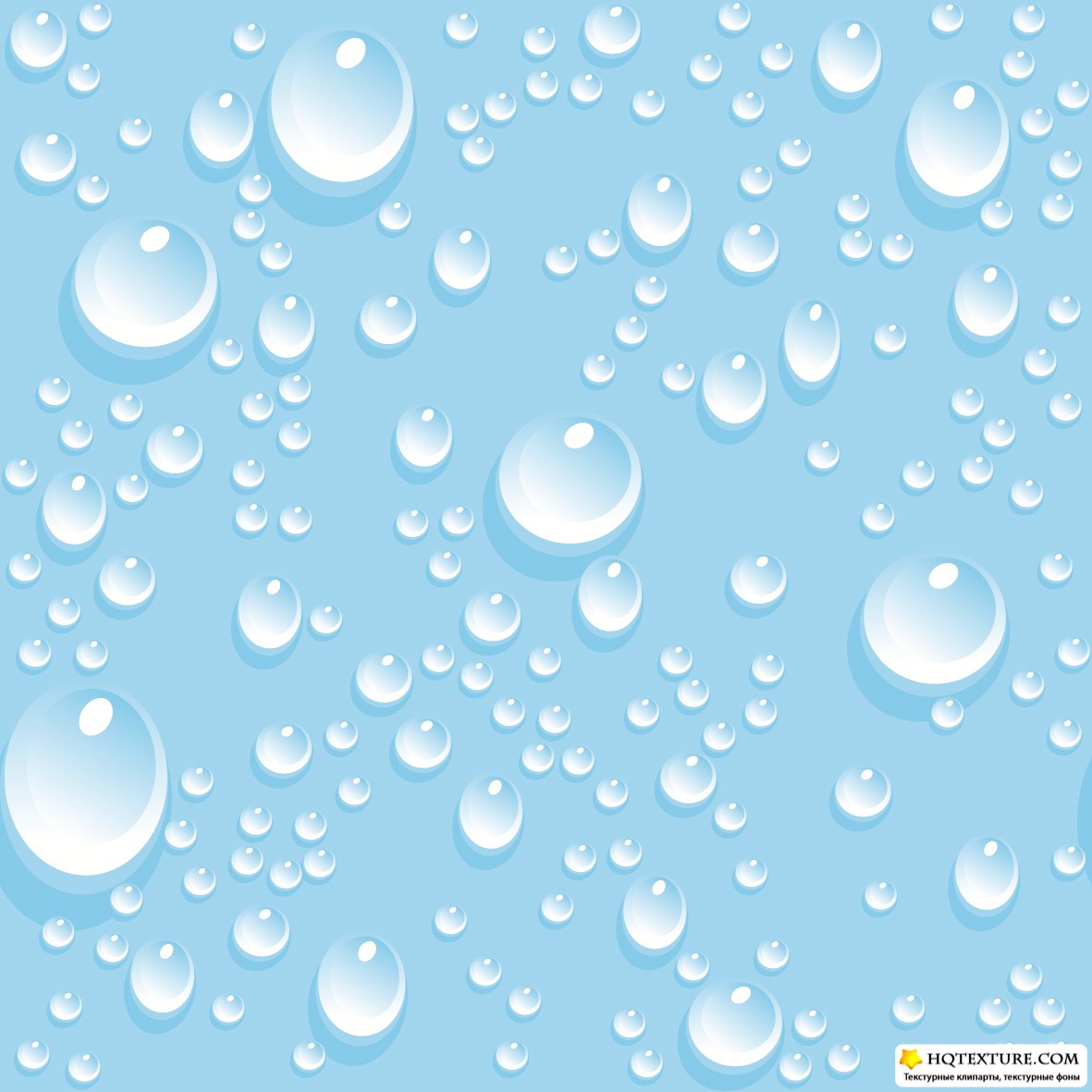 Актуальность темыРебенок рождается исследователем. Неутолимая жажда новых впечатлений, любопытство, постоянное стремление наблюдать и экспериментировать, самостоятельно искать новые сведения о мире, традиционно рассматриваются как важнейшие черты детского поведения. Удовлетворяя свою любознательность в процессе активной познавательно – исследовательской деятельности, которая в естественной форме проявляется в виде детского экспериментирования, ребенок с одной стороны расширяет представления о мире, с другой – начинает овладевать  представлениями целостной картины мира. Необходимо включить малышей в осмысленную деятельность, в процессе которой они смогли бы обнаруживать все новые и новые свойства предметов.
Между двумя видами: игрой и экспериментированием нет противоречий. Игра — вид деятельности, мотив которой заключается не в результатах, а в самом процессе, а через экспериментирование с предметами ребенок ставит определенные цели и добивается конкретных результатов.  Игра и детское экспериментирование  дополняют друг друга.
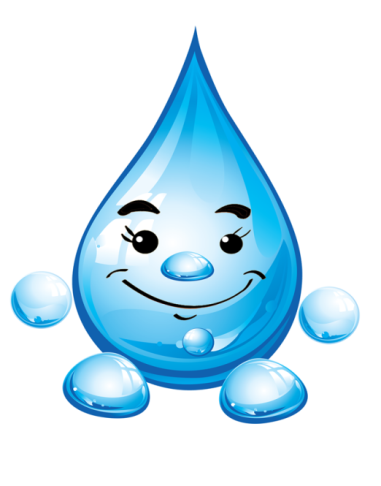 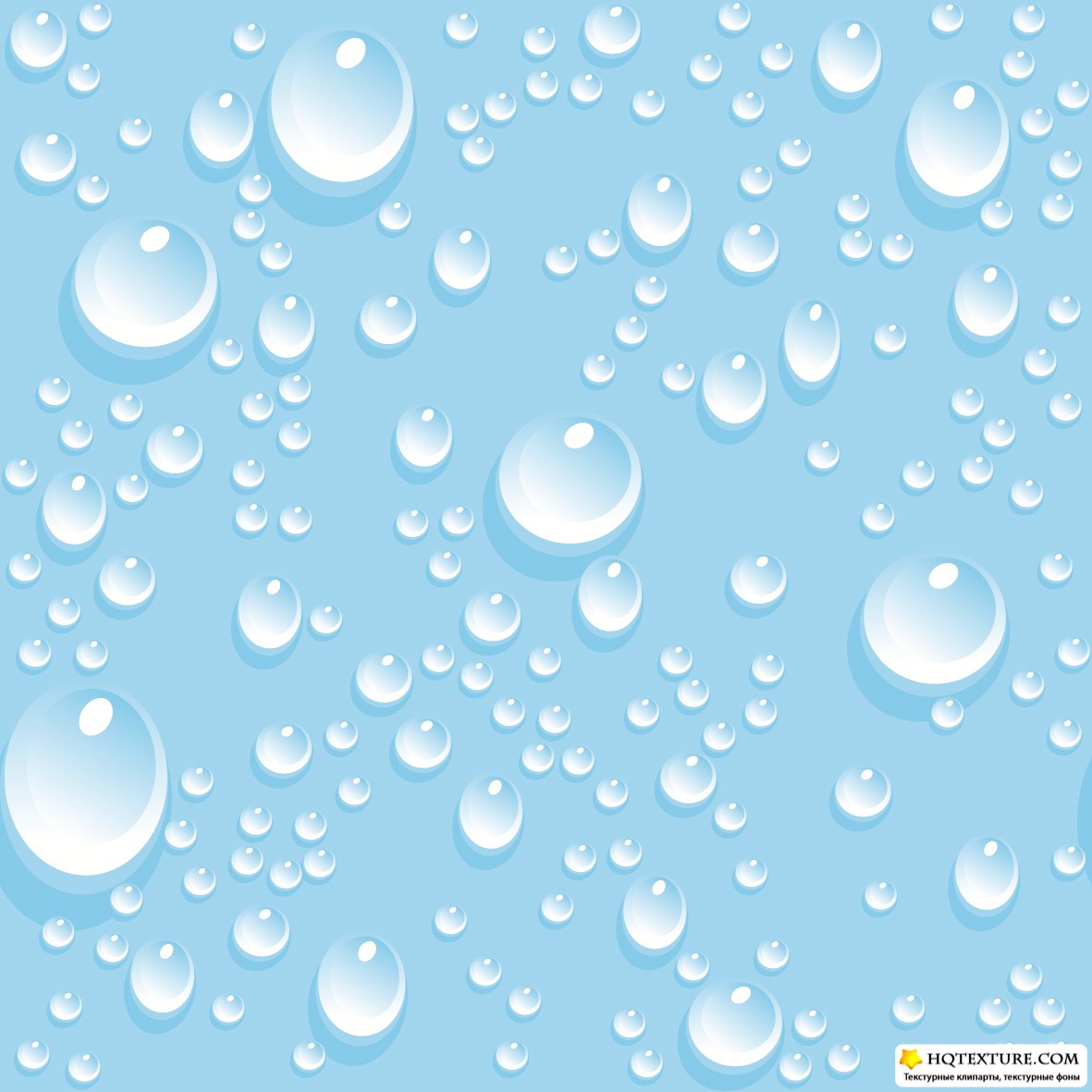 Вид проекта: 
Познавательно- исследовательский, игровой.

Сроки реализации проекта: 
1 неделя. 24-28 апреля

Участники проекта: 
 дети раннего возраста, воспитатели.
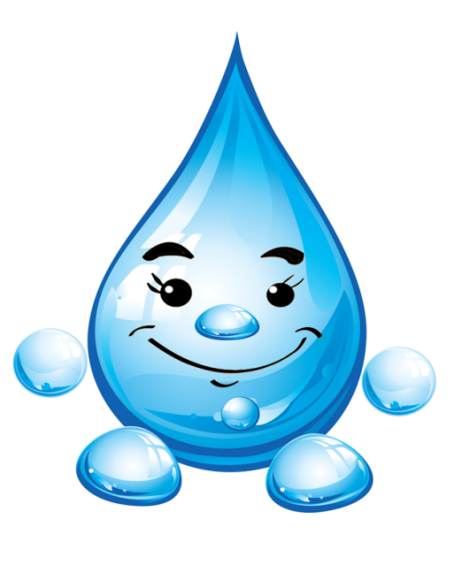 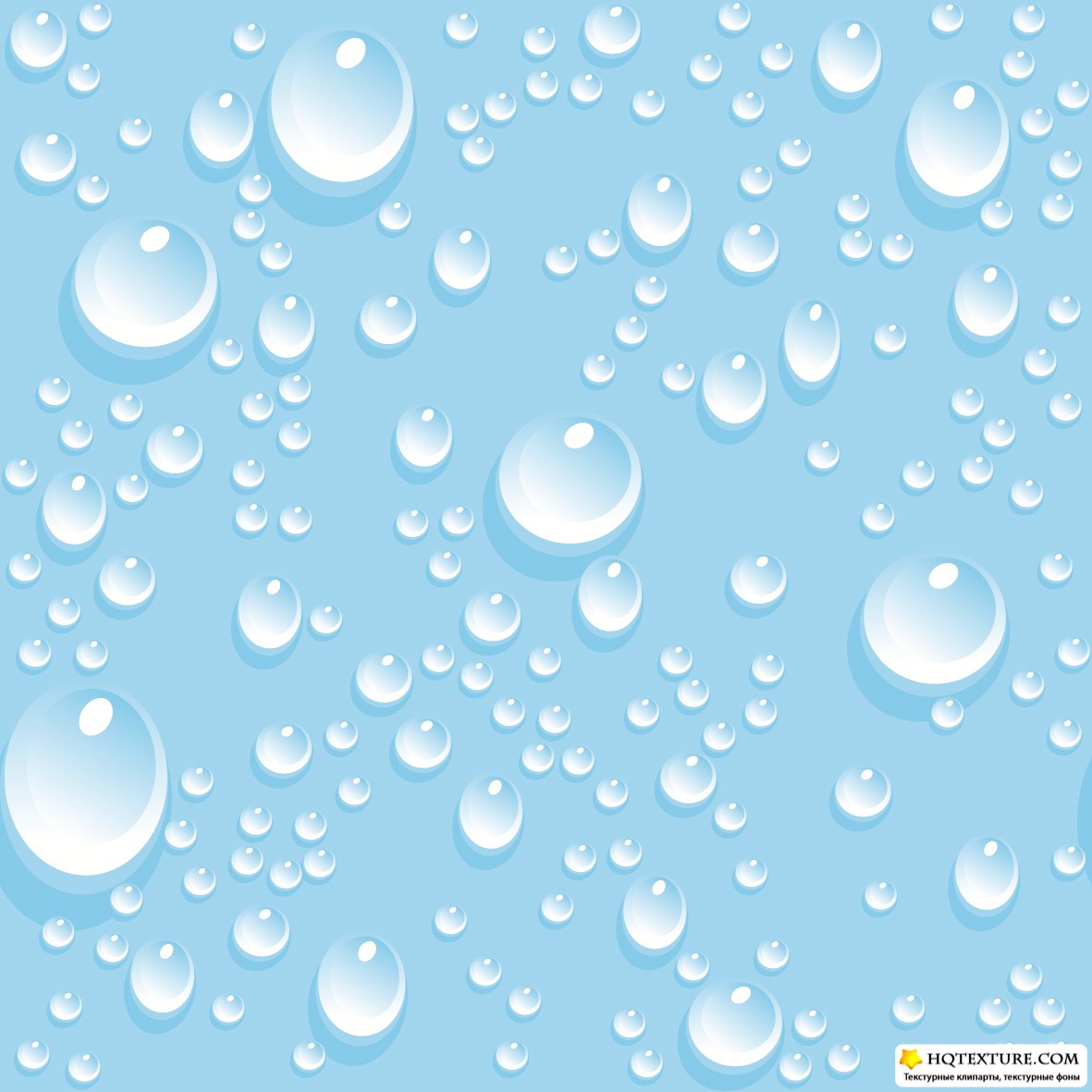 Цель:  
* Формирование у детей раннего возраста любознательности, стремления наблюдать и экспериментировать через игры с водой путем создания благоприятной обстановки.
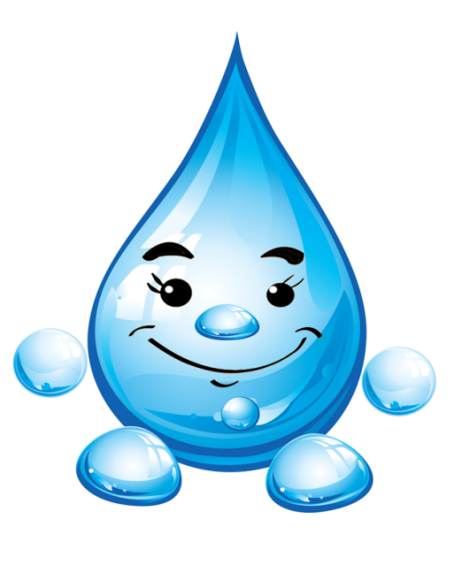 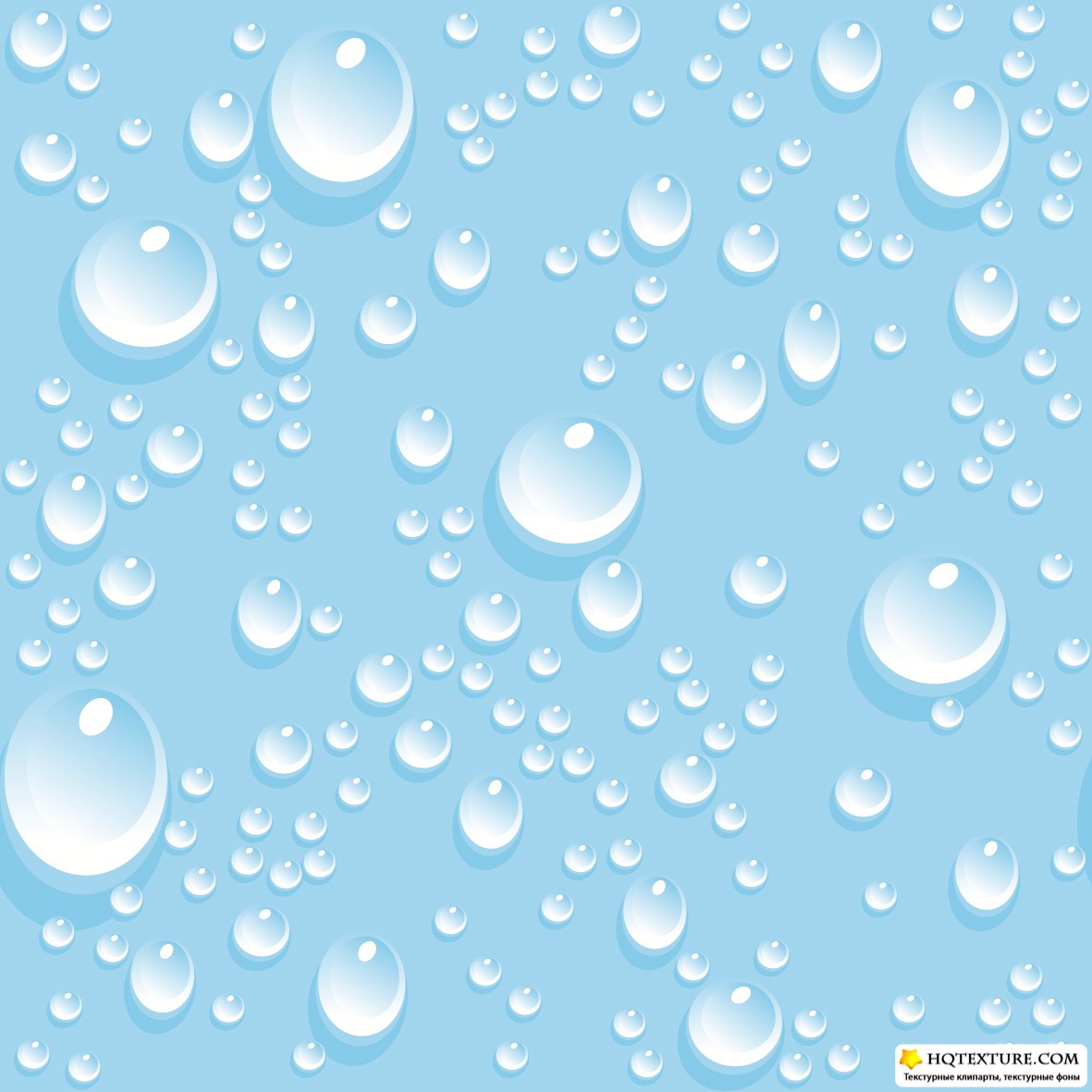 Задачи проекта:
* Формировать  представления детей:
- вода бывает холодная, теплая, горячая;
- вода течет, журчит, разливается, ее можно пить, наливать, переливать, окрашивать.
* Учить детей выполнять простейшие опыты, последовательно выполняя указания педагога.
*Развитие тактильного восприятия, мелкой моторики рук, мыслительных способностей. 
* Воспитывать эмоциональный настрой.
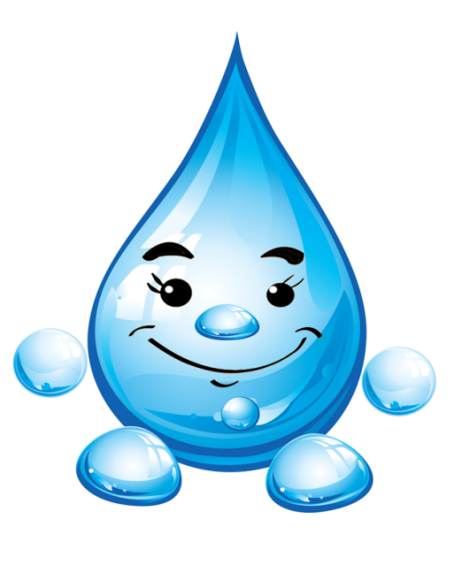 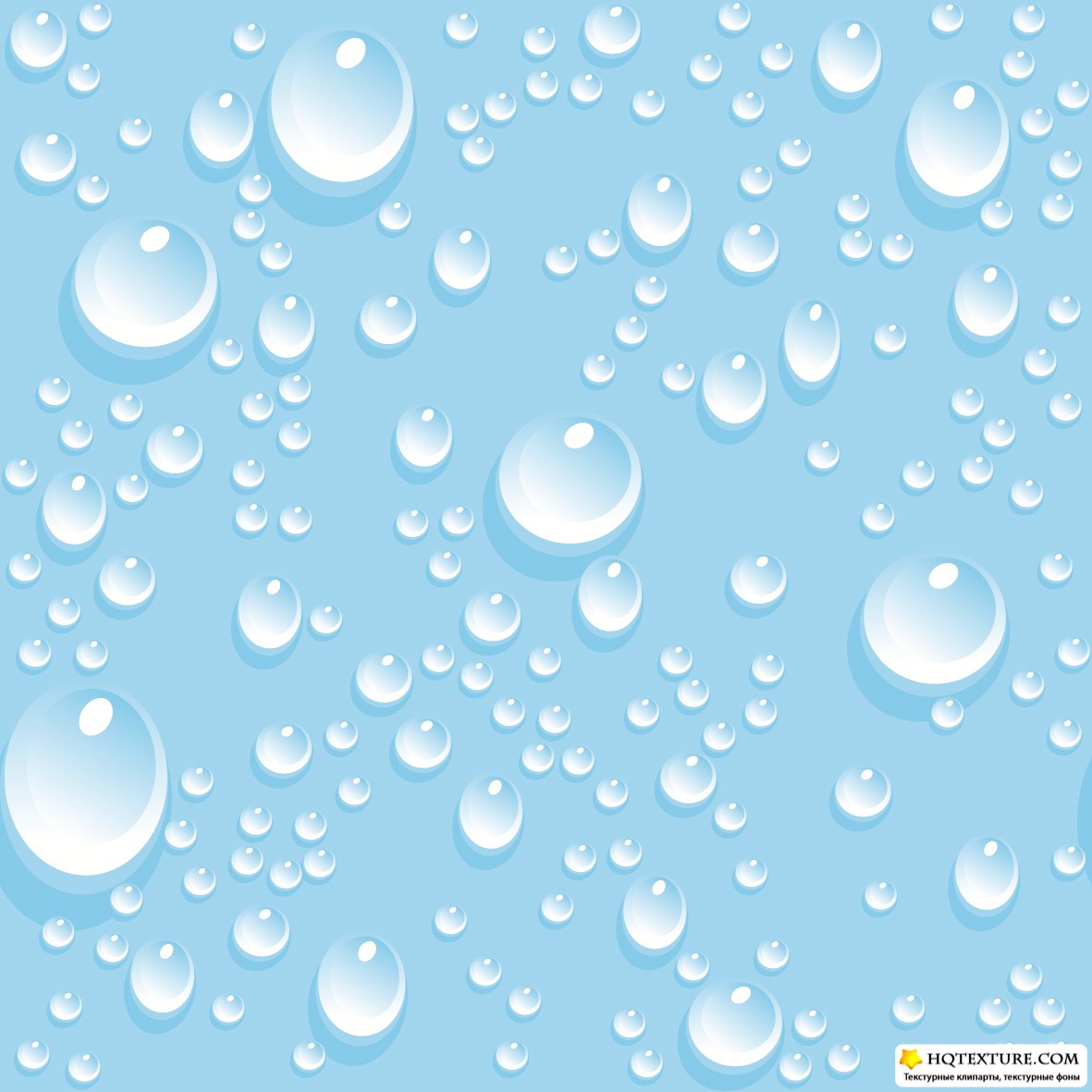 Этапы проекта:
Подготовительный этап. 
1.Определение темы, цели, задачи проекта.
2.Определение участников проекта. 
3. Определение содержания, методов, форм работы с детьми
4. Подготовка необходимого оборудования.
5. Изготовление атрибутов к играм и к образовательной деятельности;
6. Сбор бросового материала для изготовления пособий;
7. Подбор материала для практических игр и занятий;
8. Подбор литературы: стихи о воде, потешки;
9. Подбор игр с водой, составление плана мероприятий. 
10. Изготовление буклета «Интересные игры с водой»

II. Основной этап. 
1.Экспериментальная деятельность с водой: «Тонет- не тонет», «Окрасим воду в разные цвета», «Лейся водичка». «Кораблики». 
2. Игры с водой и игровые упражнения с водой по формированию навыков самообслуживания « Водичка, водичка…», «Ловим рыбку», «Искупаем кукол», «Постираем куколкам платочки», «Мамины помощники».
3. Подвижные игры: «Ручеёк», «Капельки разбежались».
4. Слушание стихов и потешек о воде.
5. Пение песенки «Вот водичка капает» 
6. Рассматривание иллюстраций о воде.
7.Рисование: «Весёлые капельки». 

III. Заключительный этап.
Создание презентации о проекте
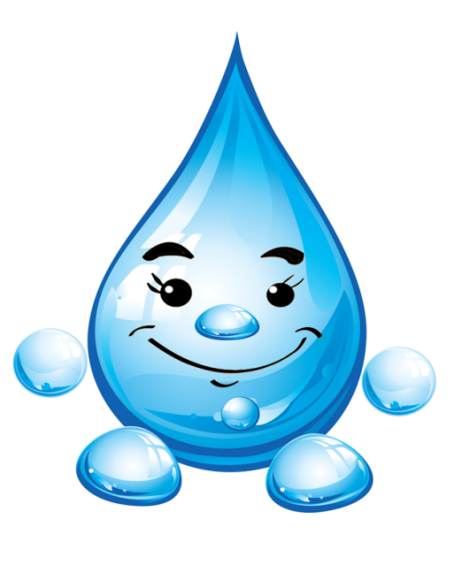 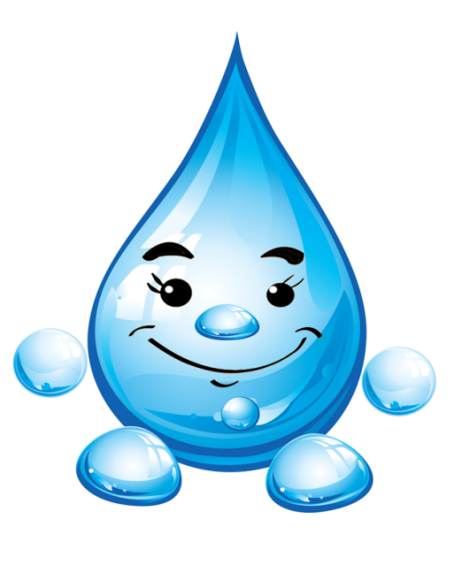 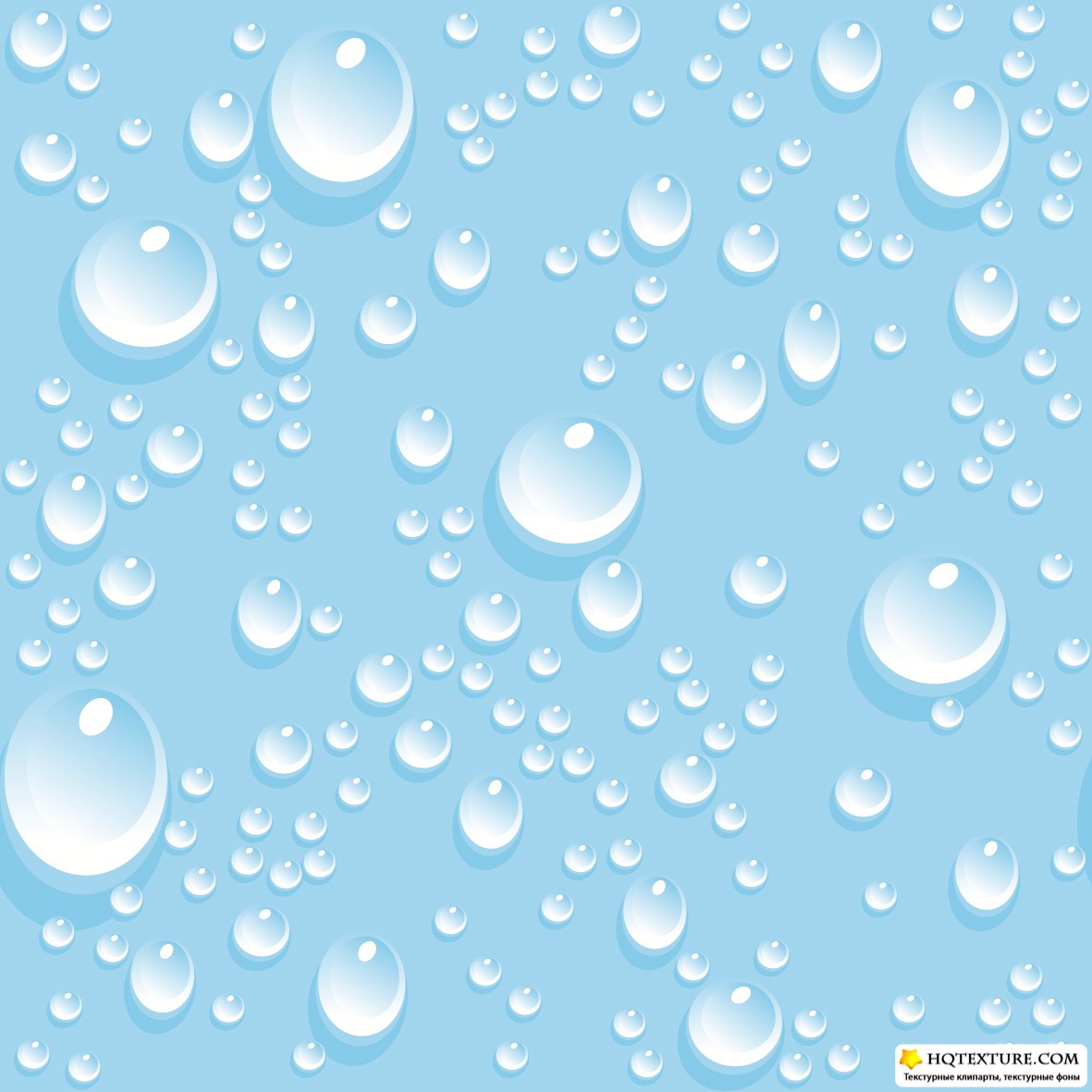 Основной этап работа
В гости пришла «Капелька»
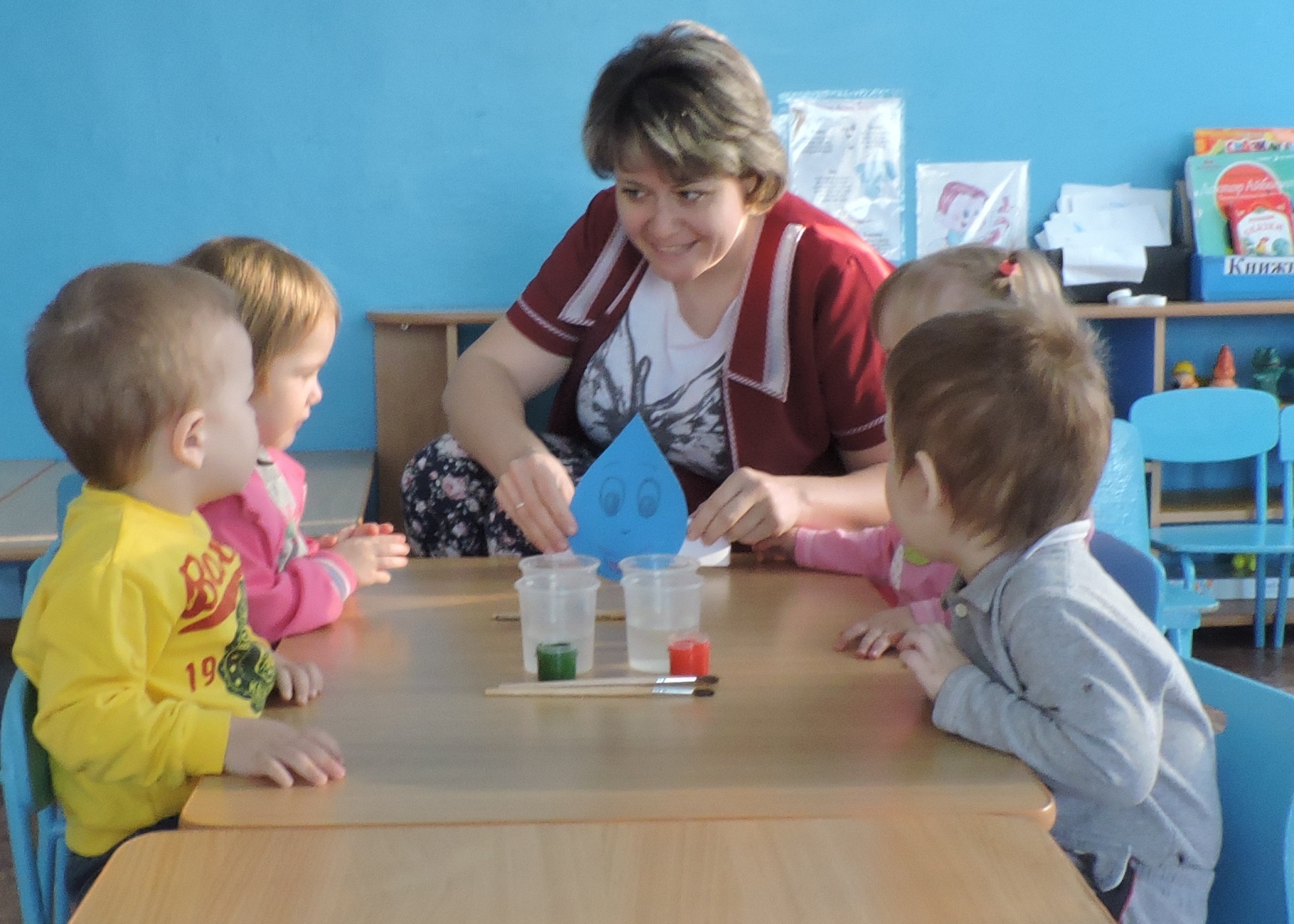 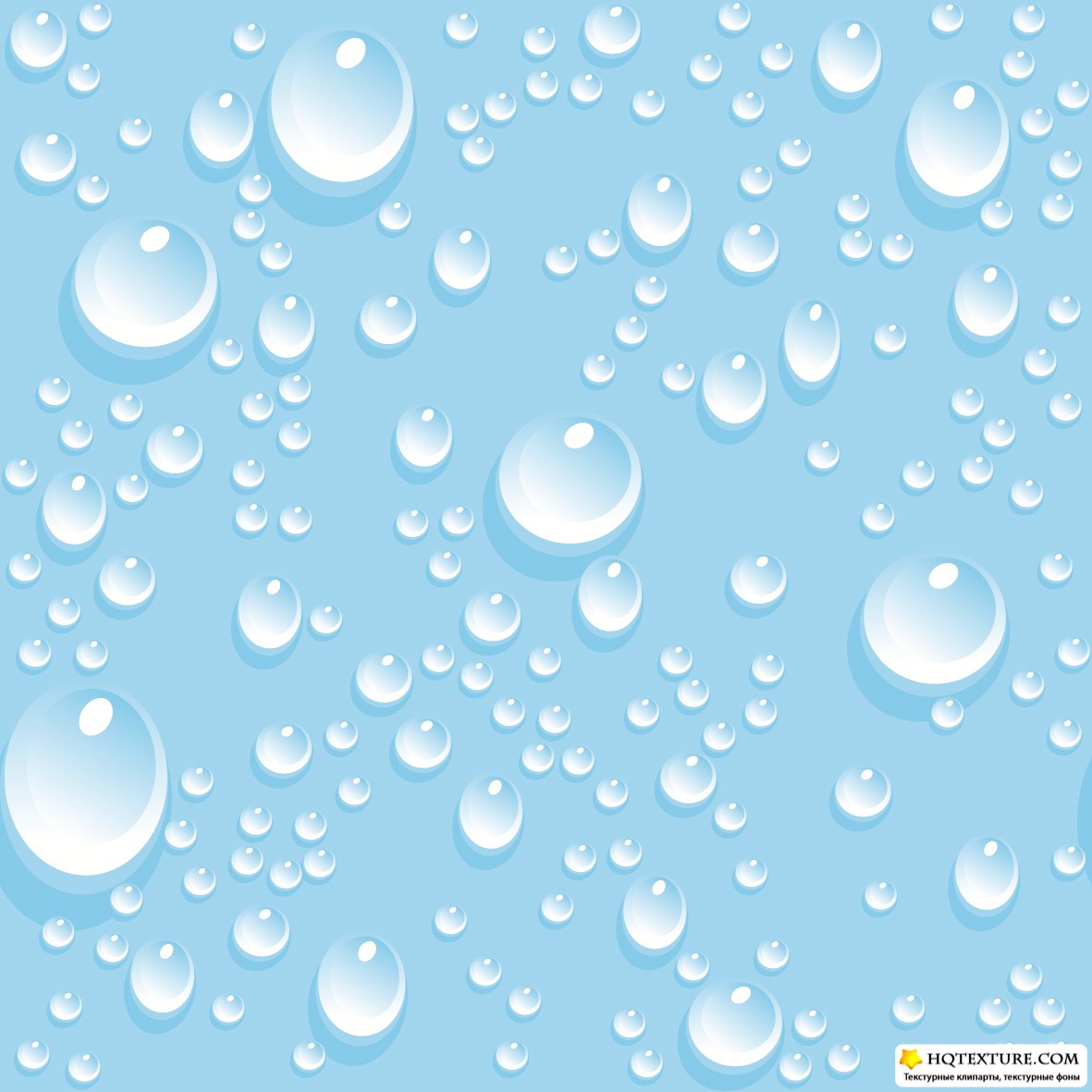 Знакомимся с свойствами воды:
- мокрая;у неё нет цвета; без запаха; состоит из капелек; журчит при переливании
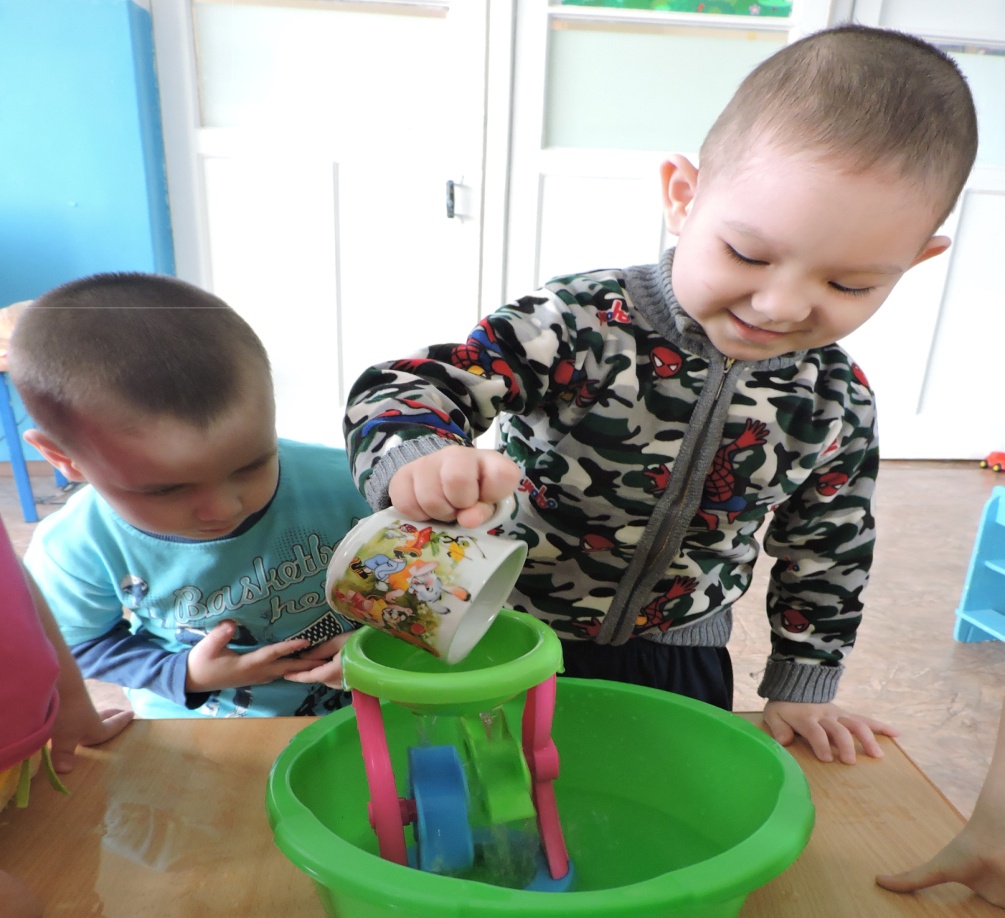 -Вода бывает холодной, теплой, горячей
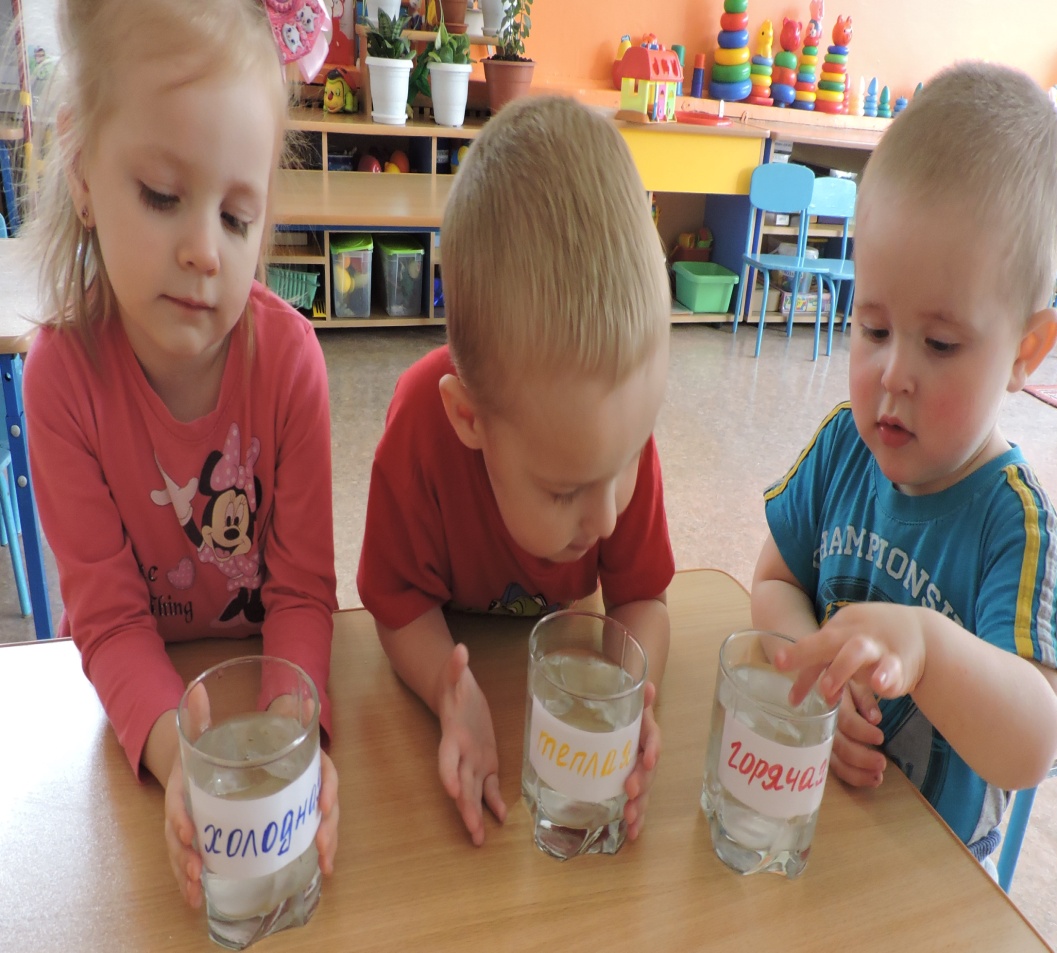 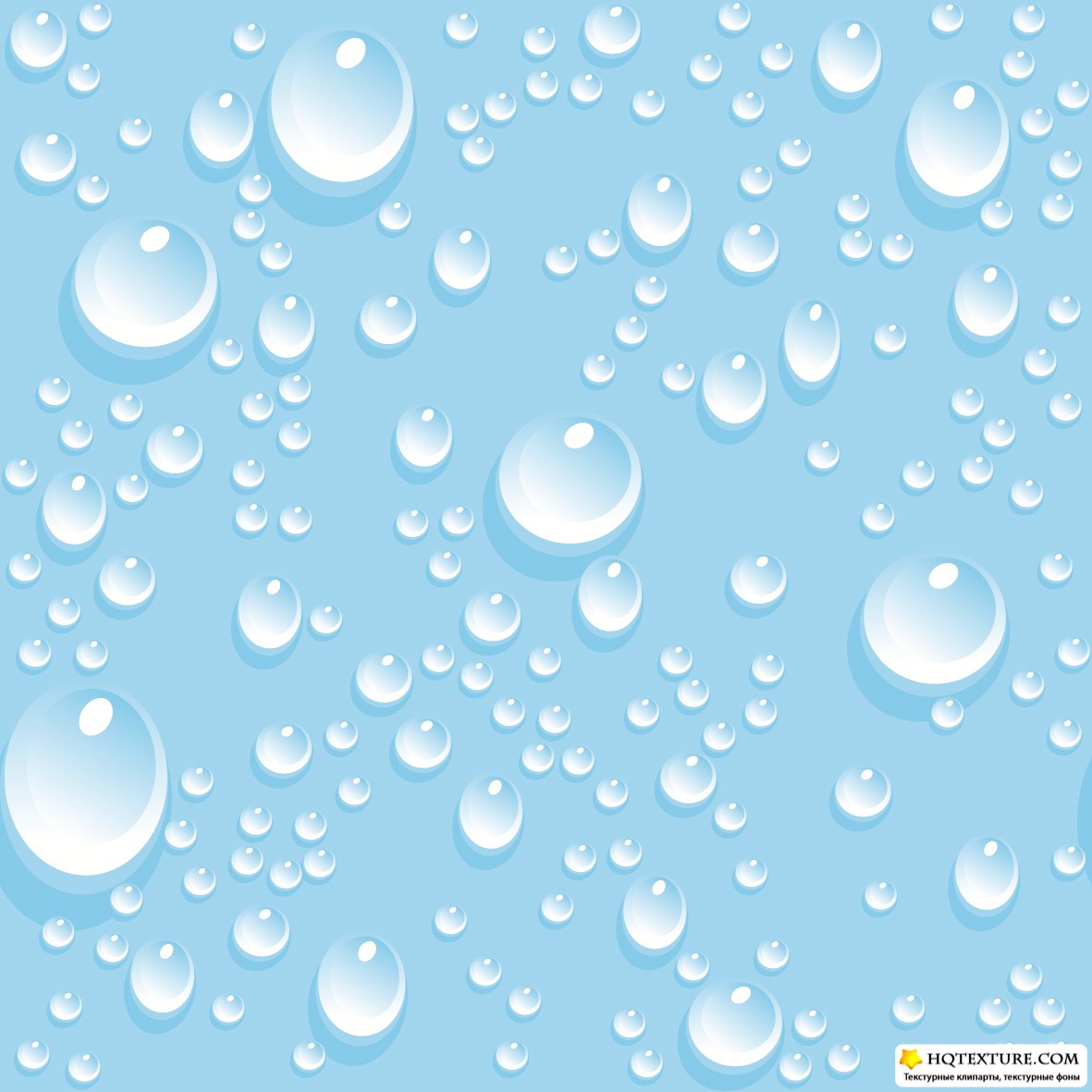 Пузыри в стакане
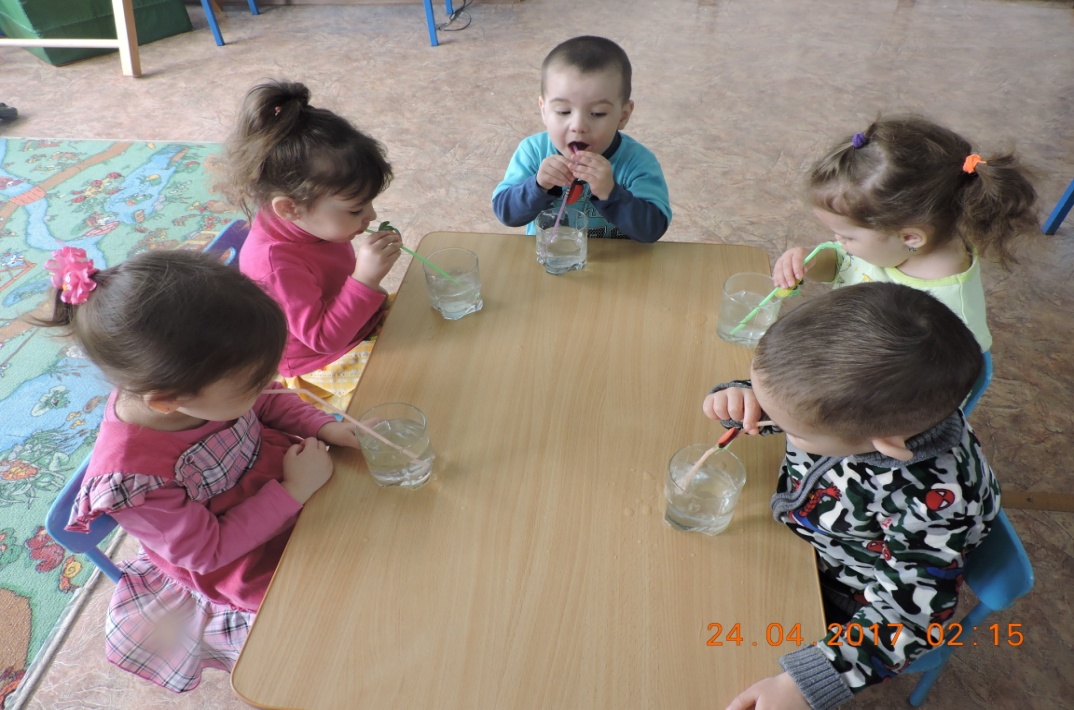 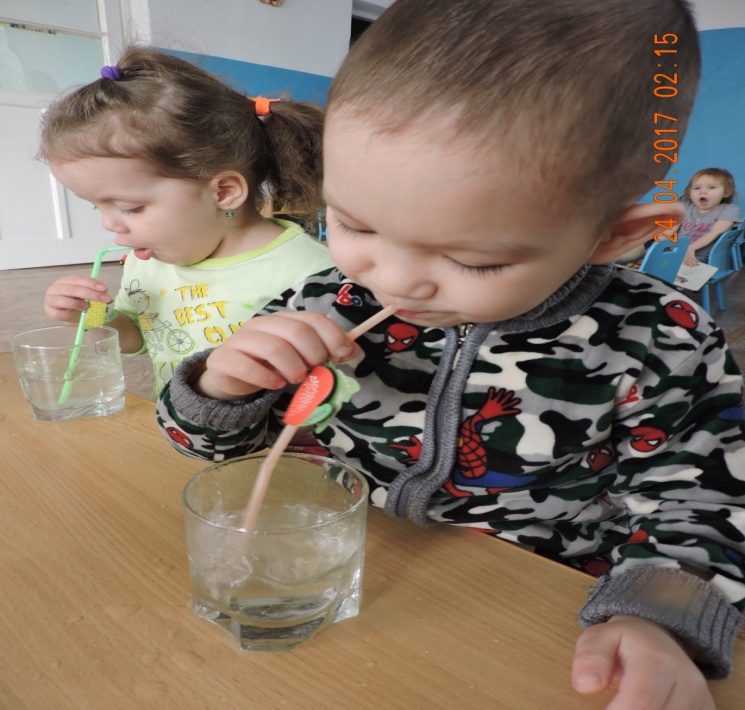 Воду можно окрасить.
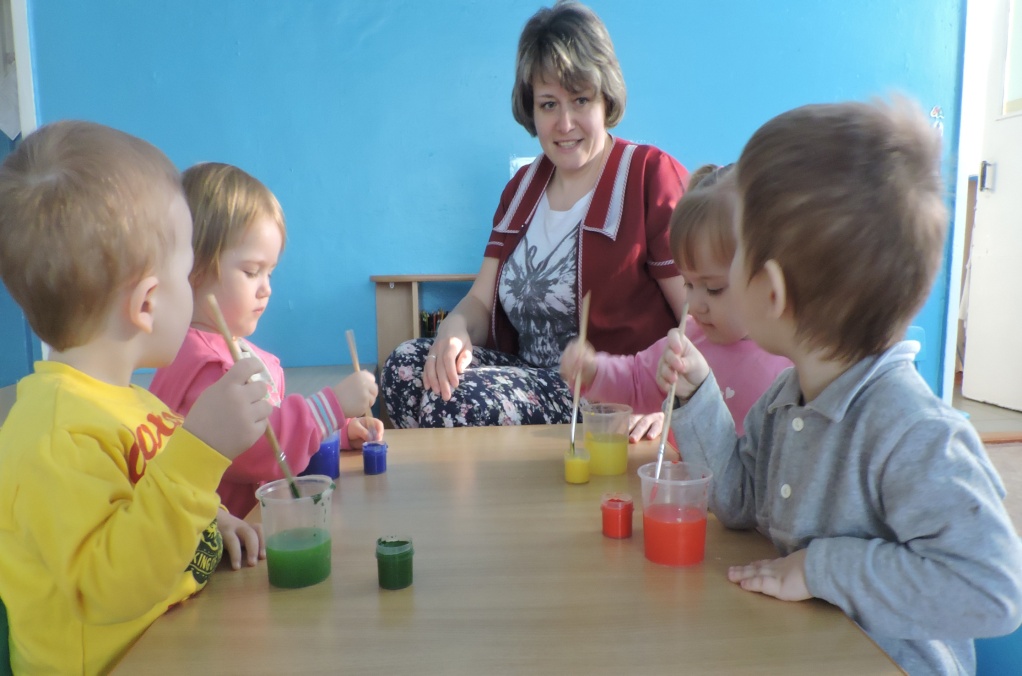 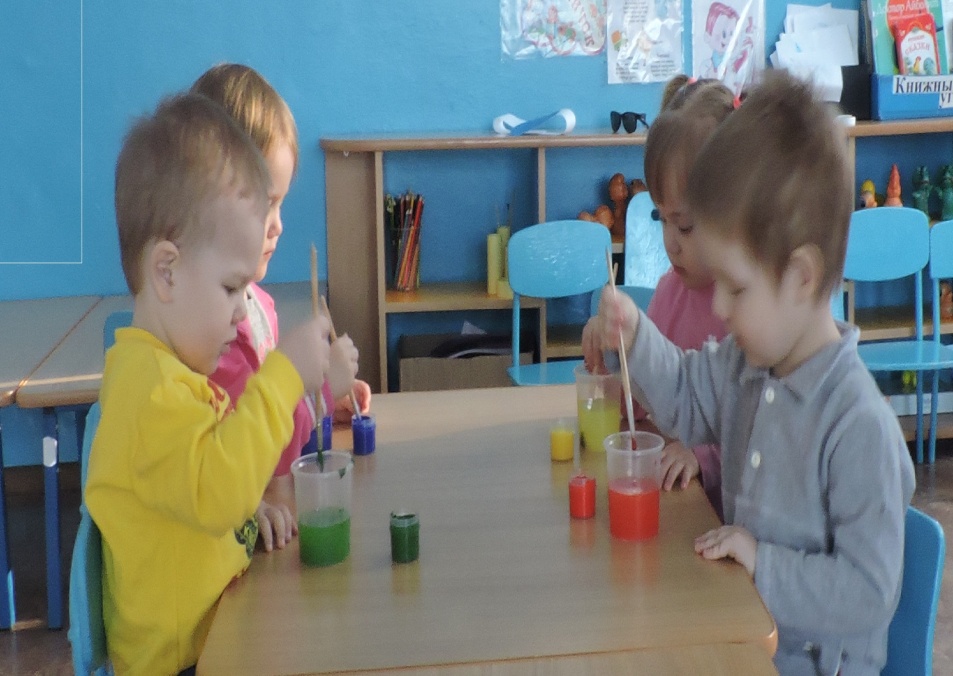 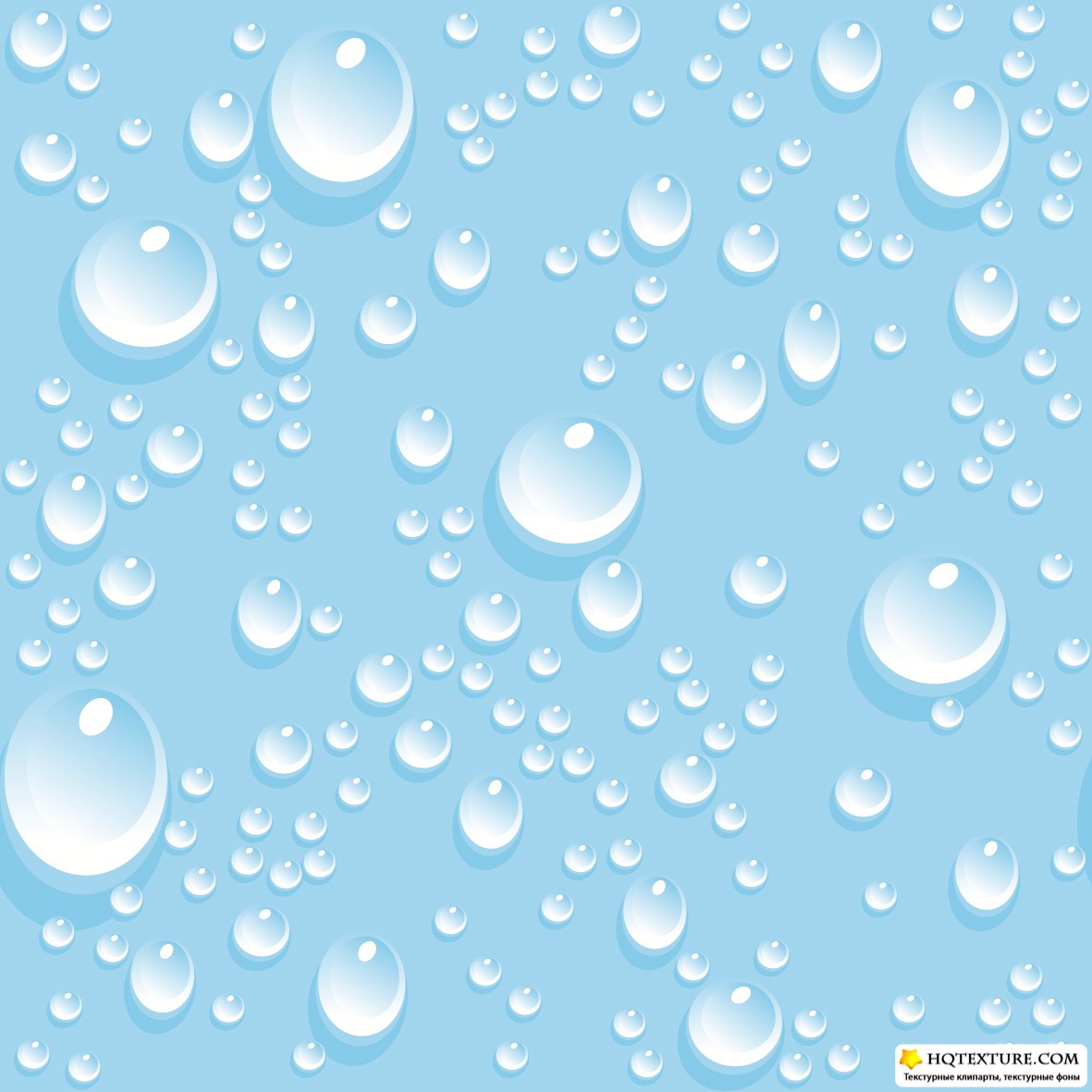 Тонет- не тонет
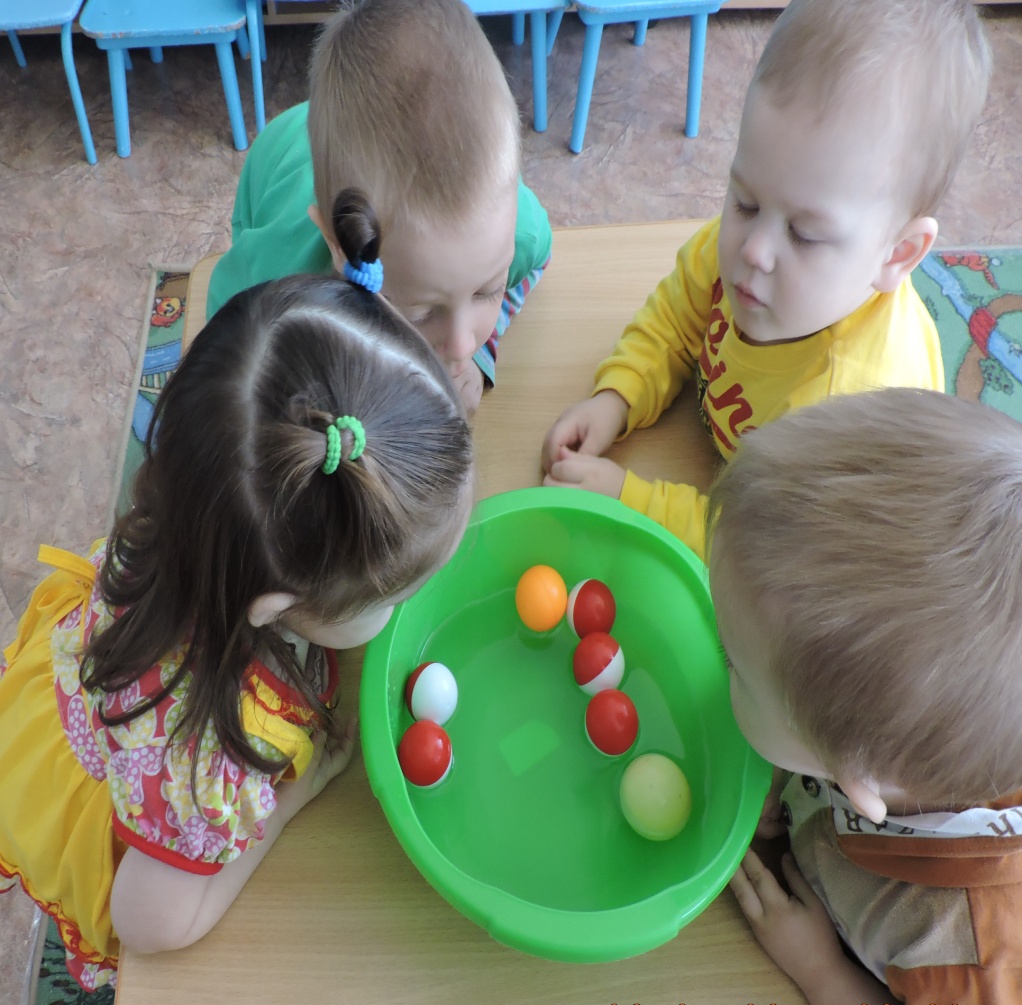 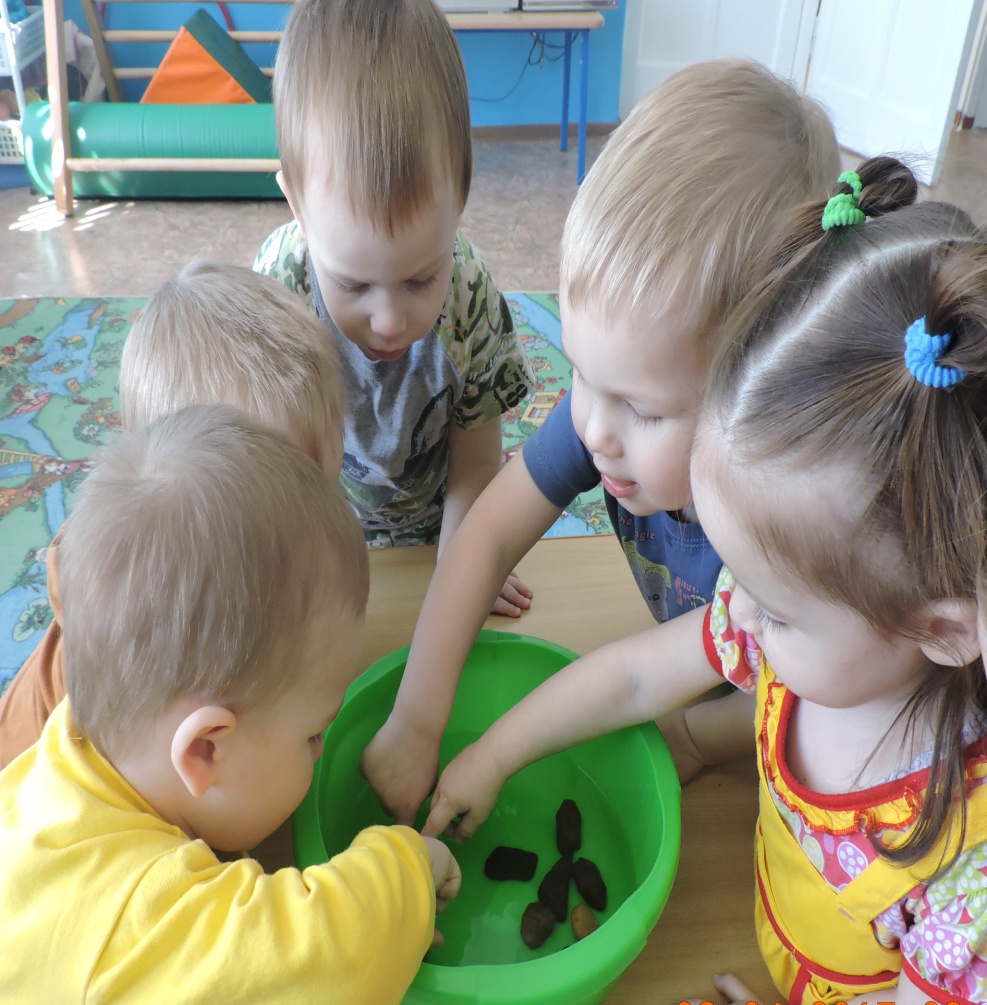 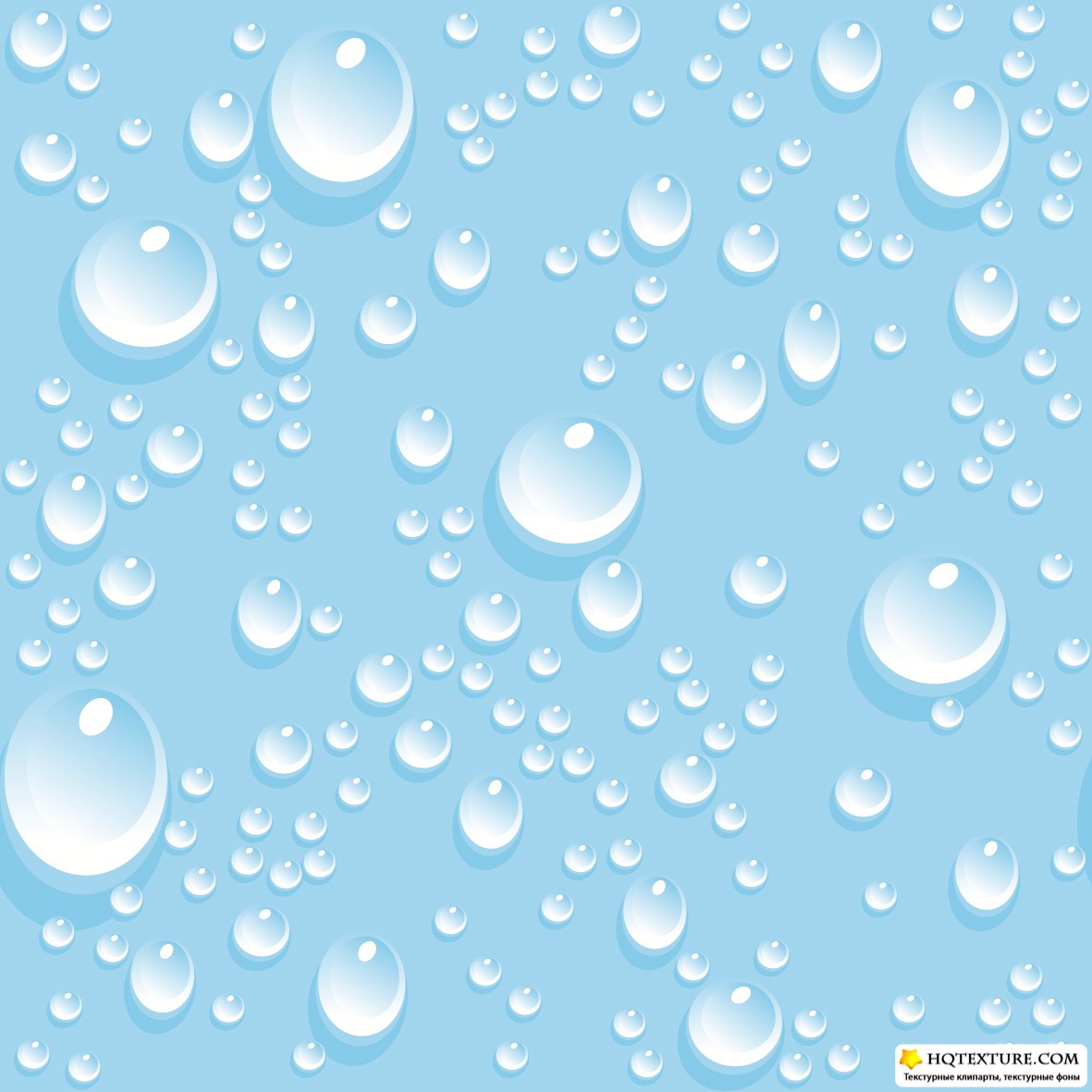 В воде можно пускать кораблики
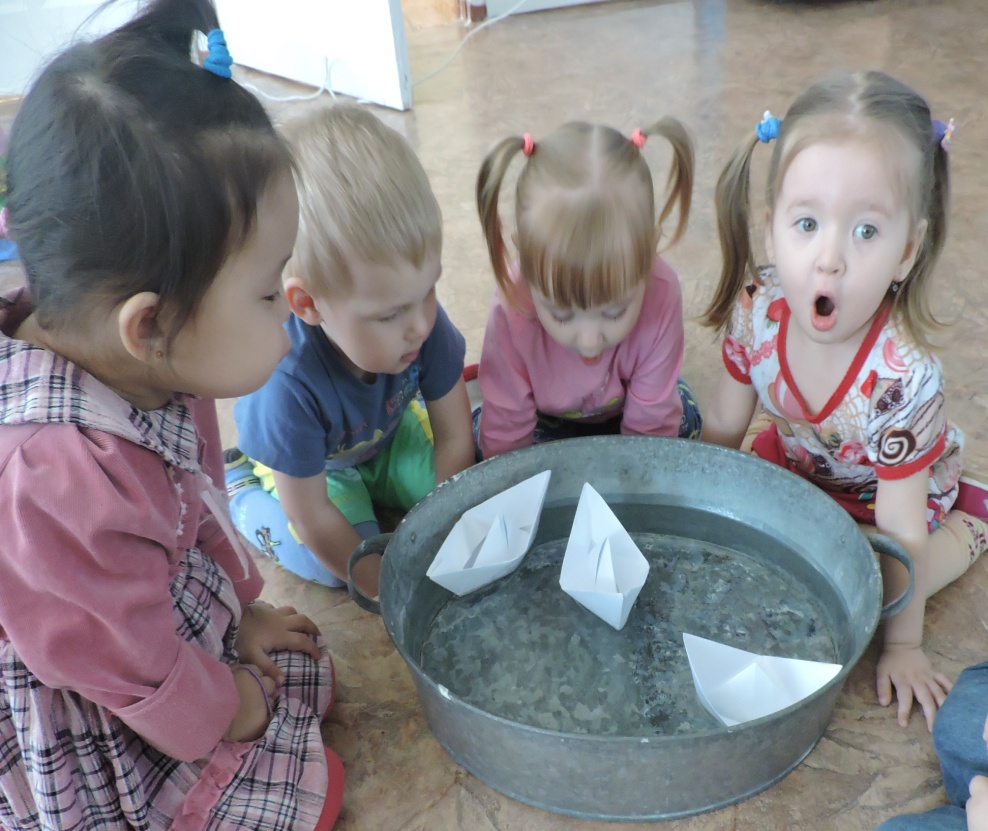 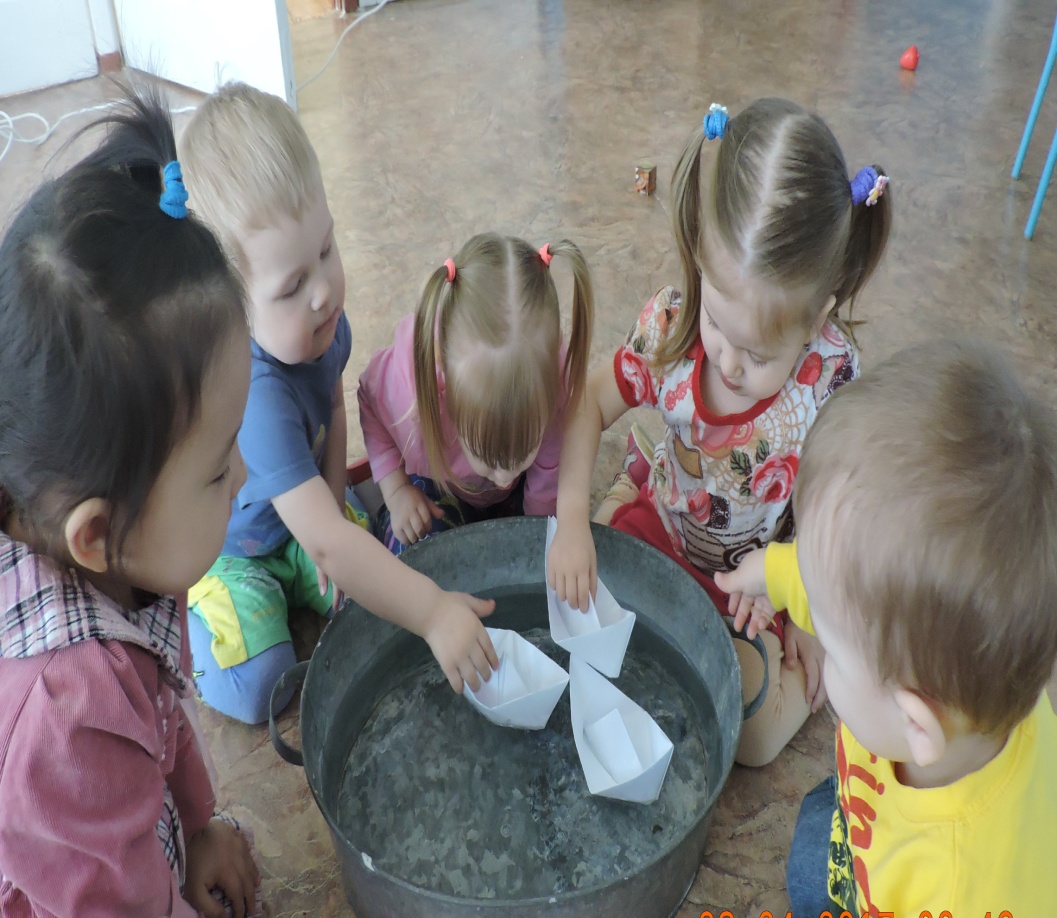 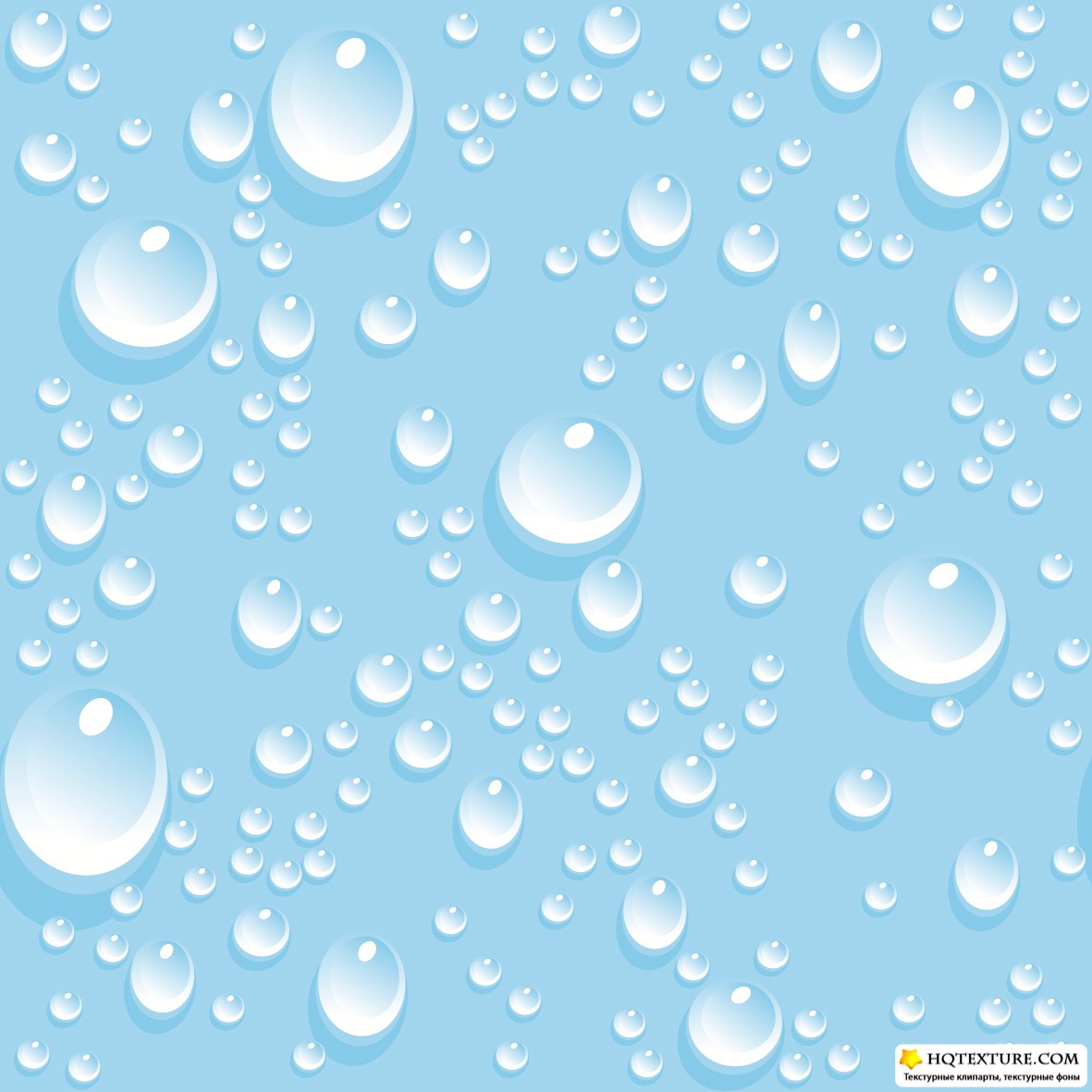 С водой можно играть. Игра «Рыбаки»
Затих водоем - хоть картину пиши,Шутливо шуршали в тиши камыши,И там, где блестела вода как слюда,Застыл поплавок — ни туда, ни сюда...
Правее чуток, где смыкались кусты,Удил рыбачок, восклицая: "Ух-ты!"И эхо лениво качала вода,А  рыбак все выкрикивал : "Вот это да!"
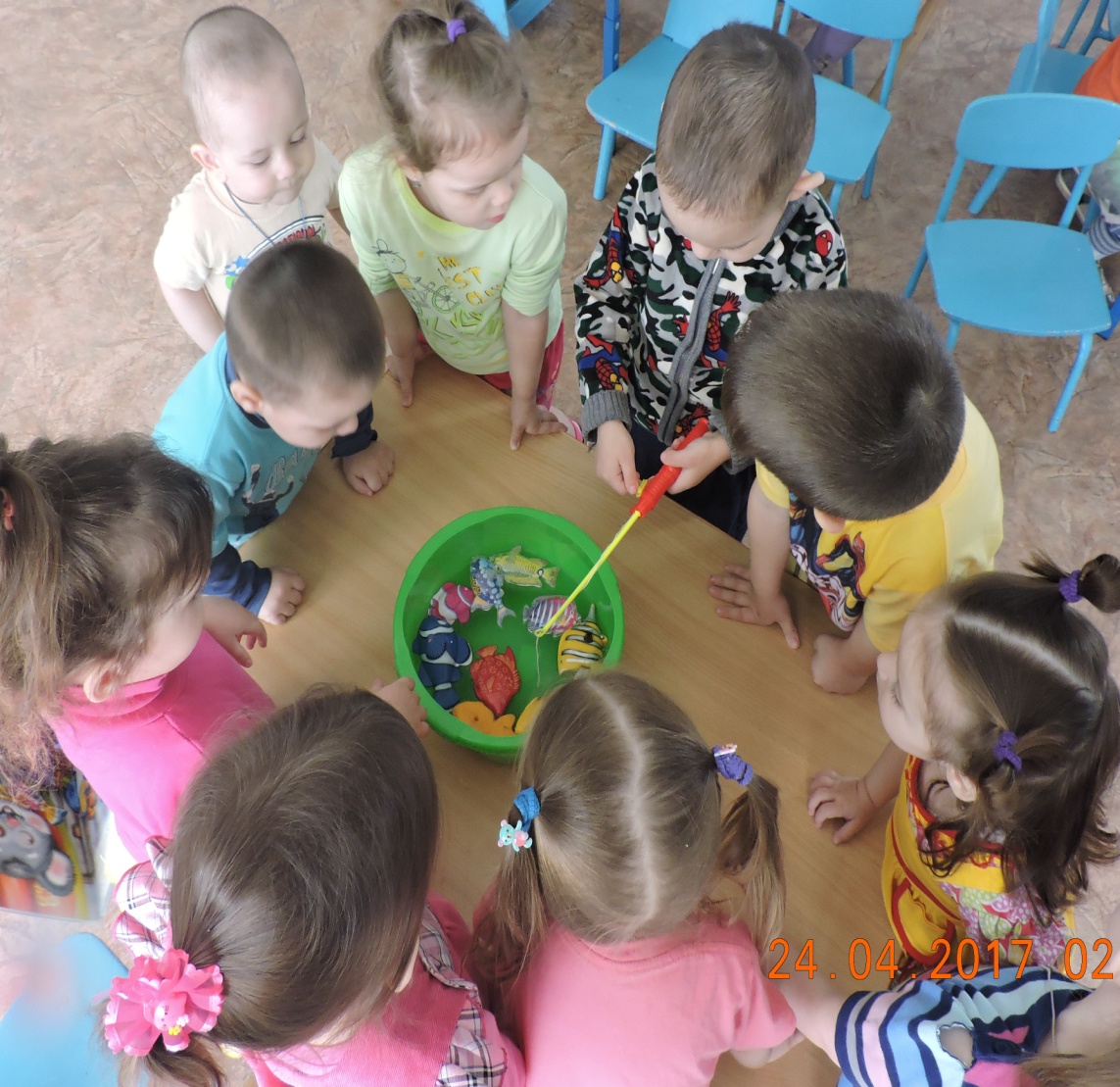 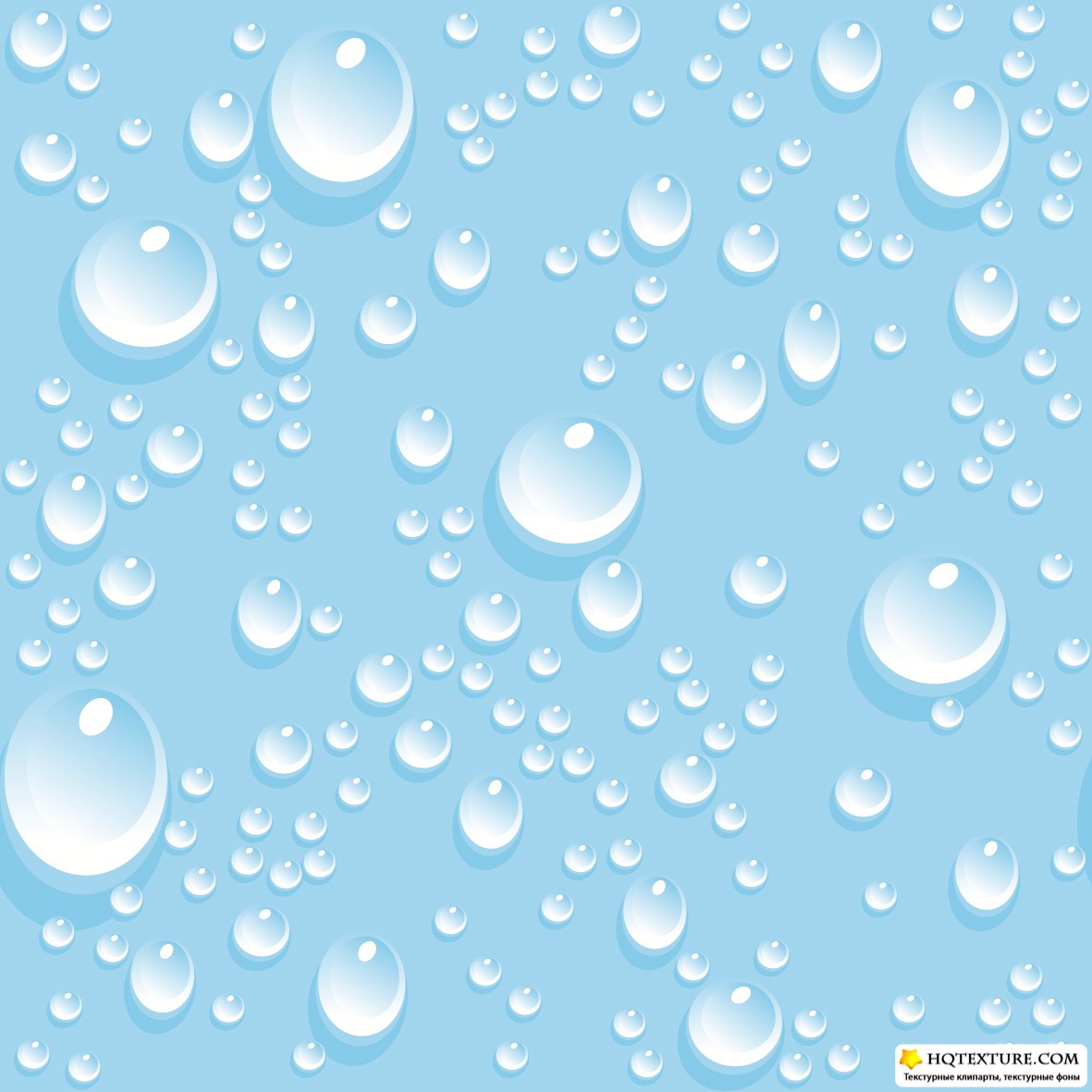 Водой можно мыться
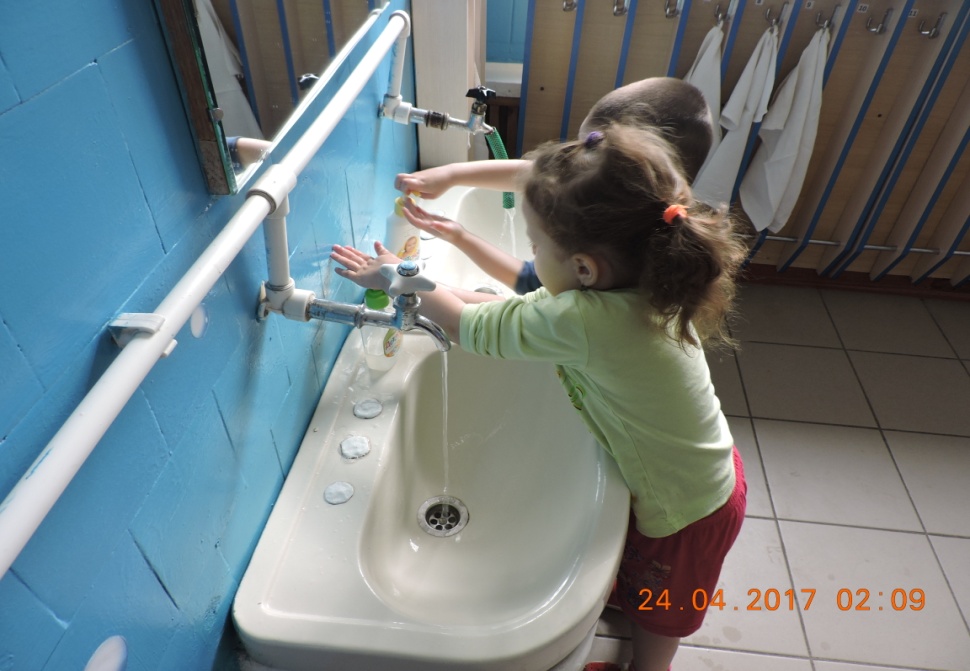 .
«Водичка, водичка
Умой мое личико,
Чтоб глазки блестели,
Чтоб щечки алели,
Чтоб смеялся роток
И кусался зубок
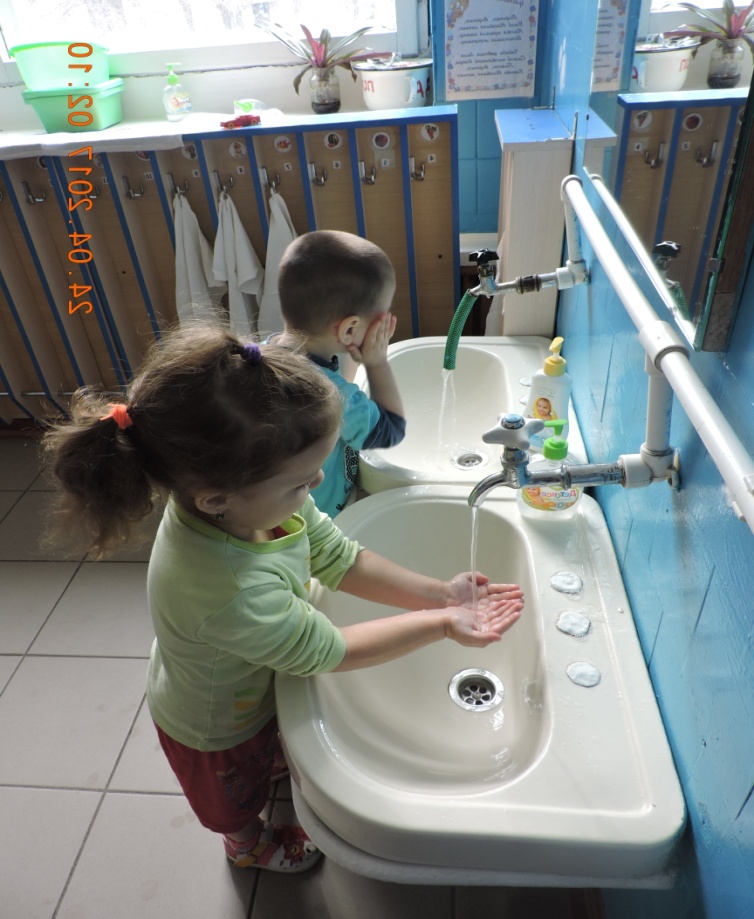 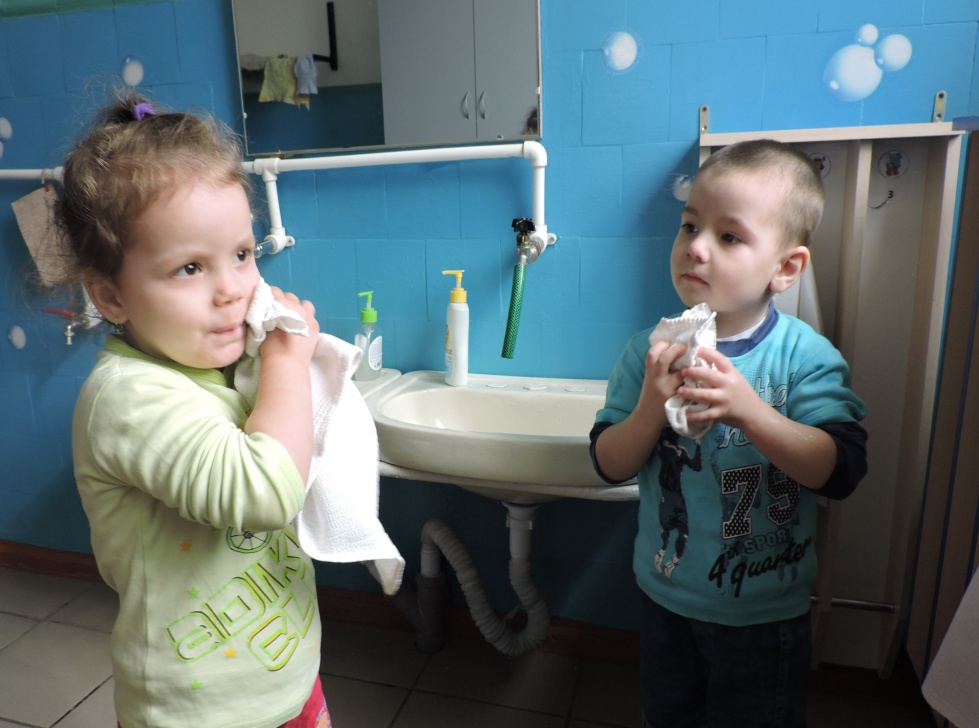 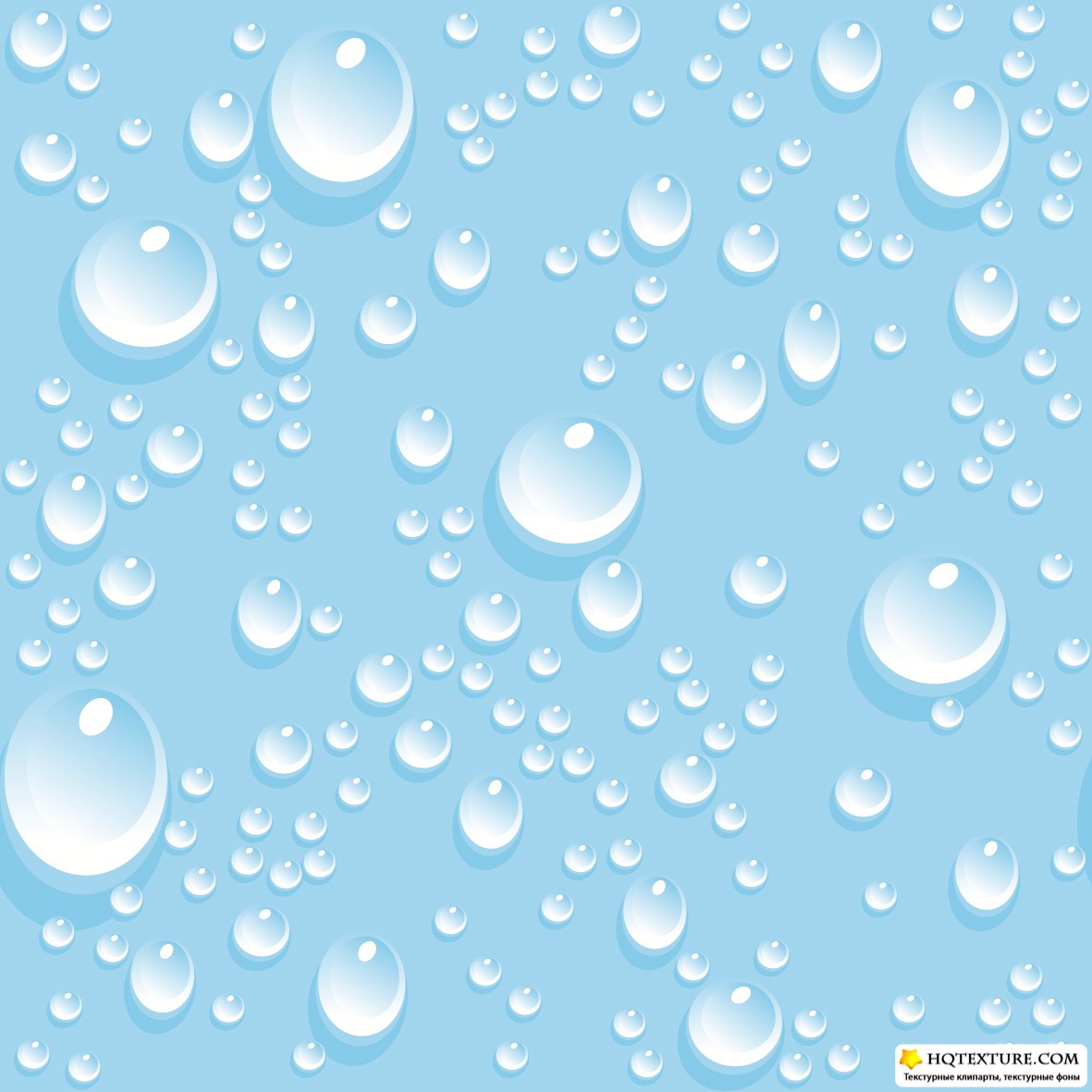 Купаем куклу
Мы пойдём купаться
Мы пойдем купаться
И в воде плескаться,
Брызгаться, резвиться,
Будет Настя мыться.
Мы помоем ножки
Нашей милой крошке,
                                            Вымоем ручонки
                                           Маленькой Настёнке,
                                           Спинку и животик,
                                           Личико и ротик -
                                           Чистая какая
                                           Доченька родная
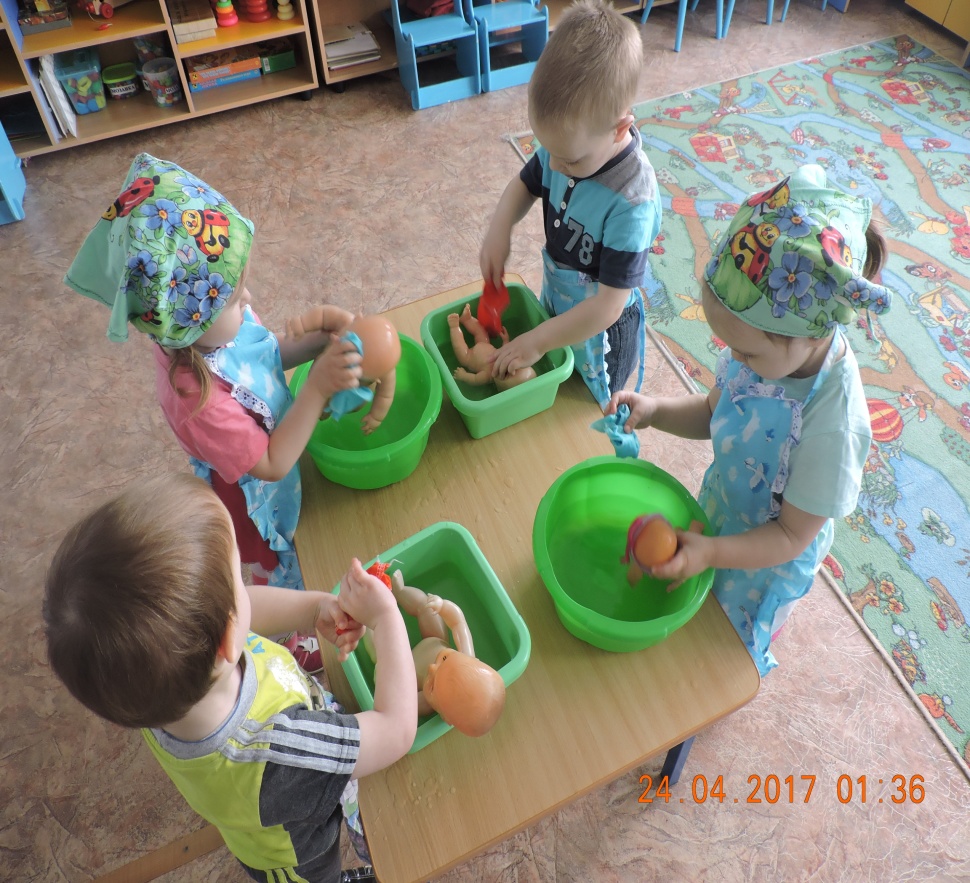 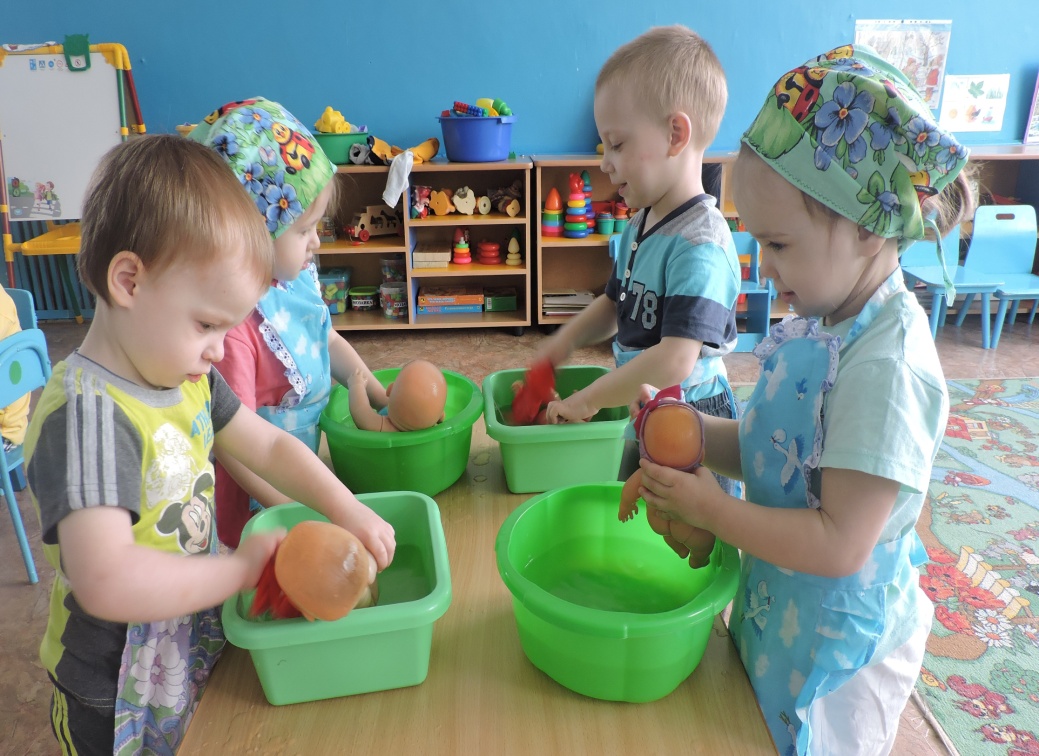 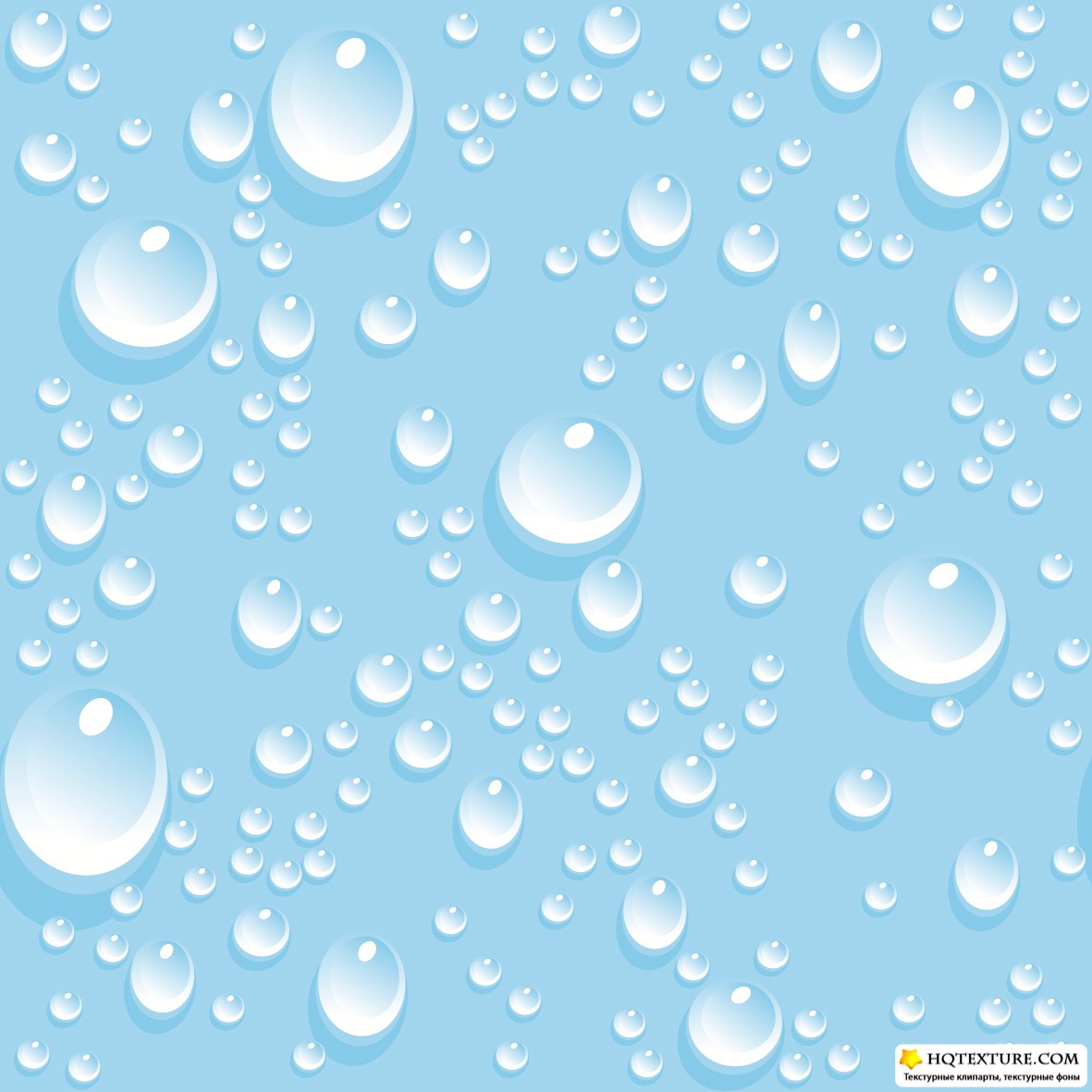 Постираем куклам платочки
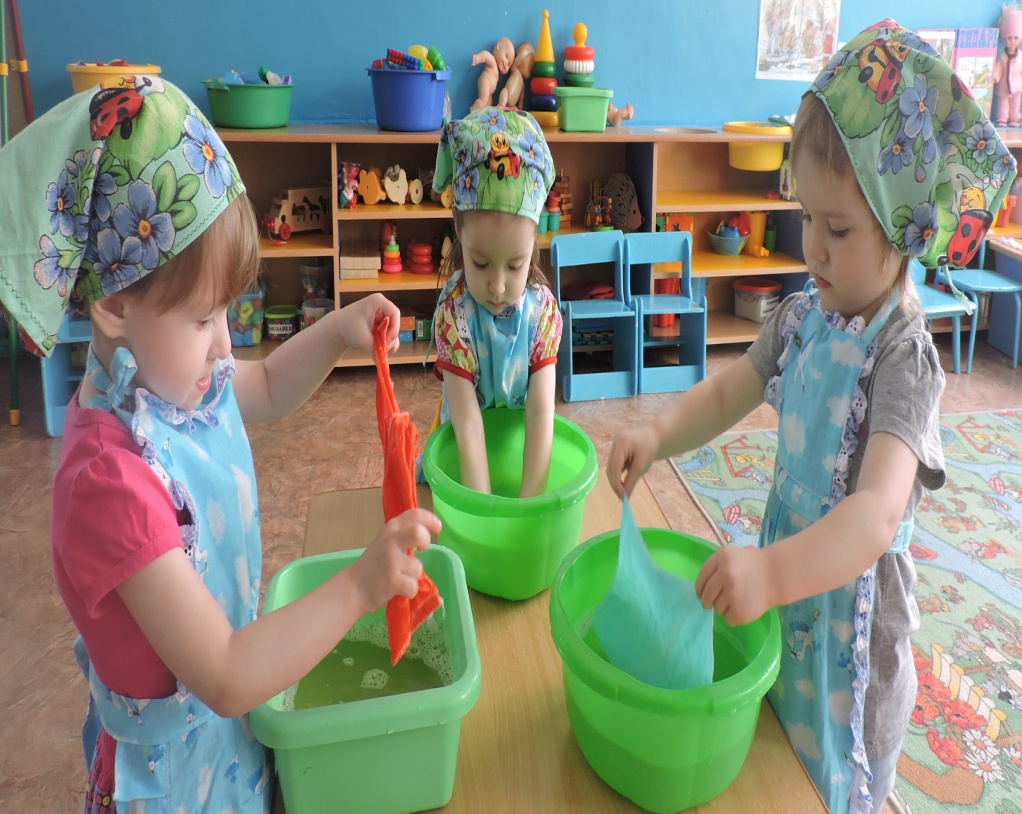 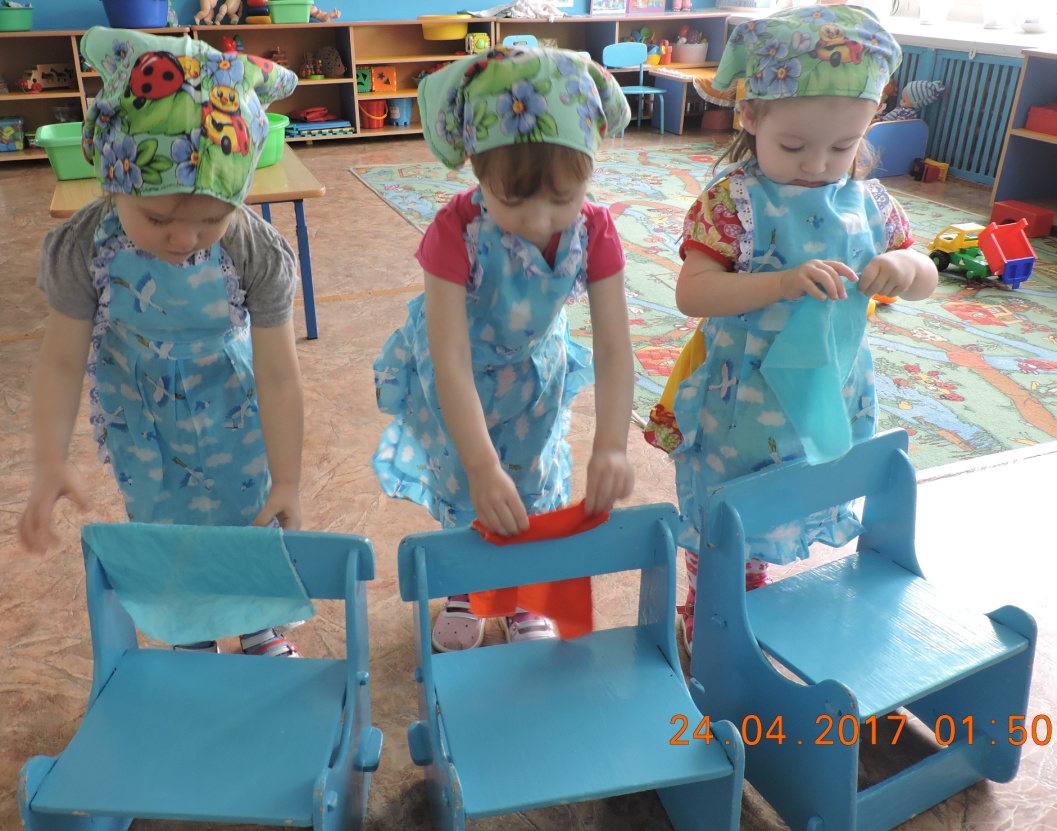 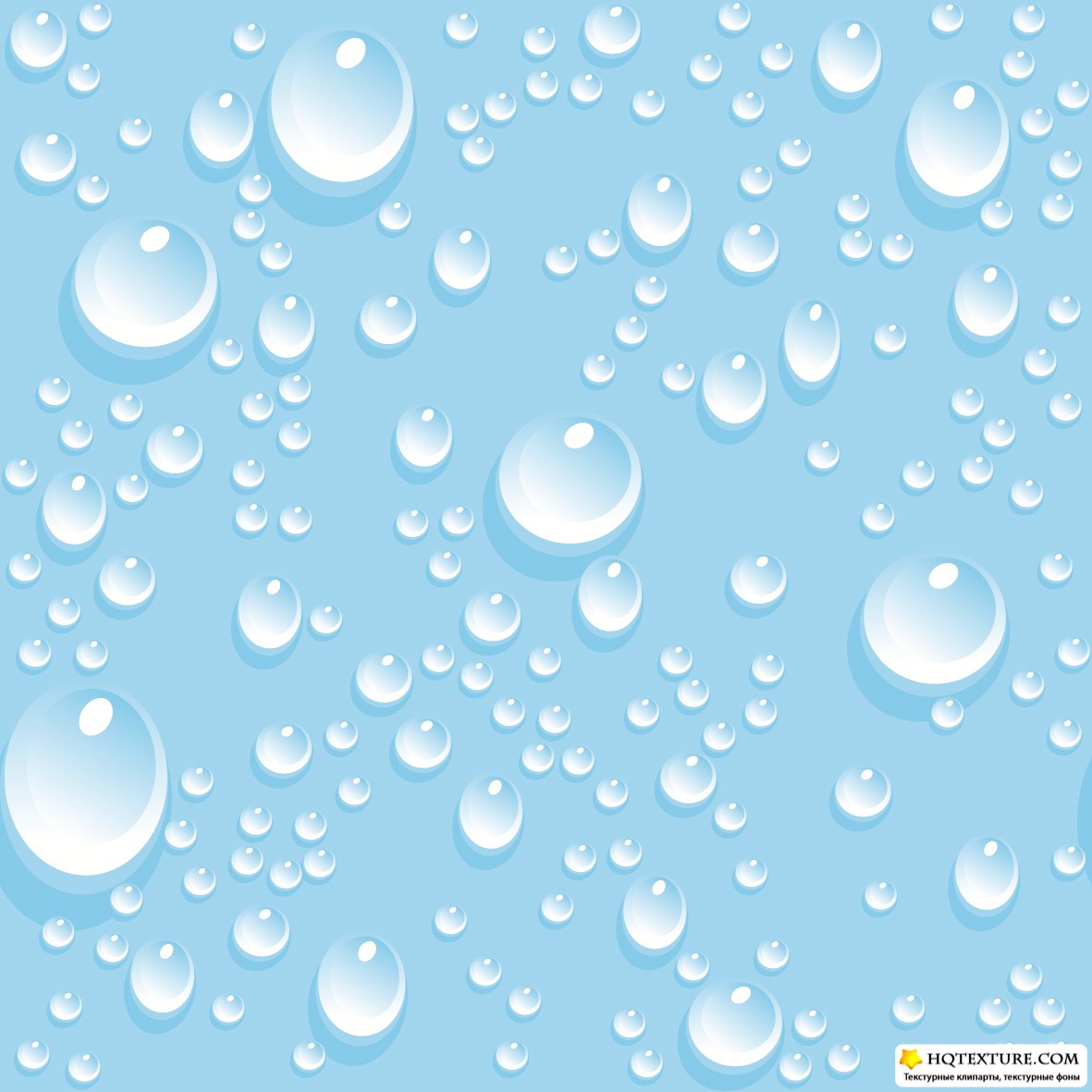 DSCN2127.JPG
Мамины помощники
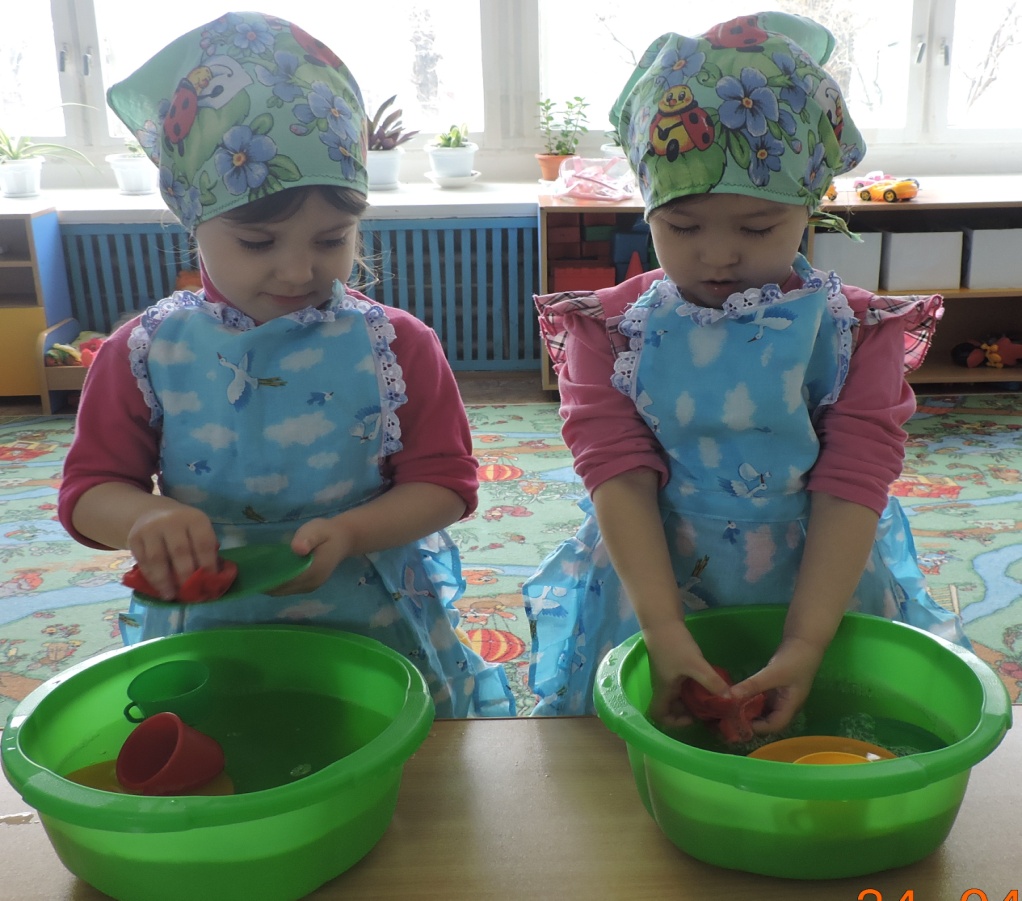 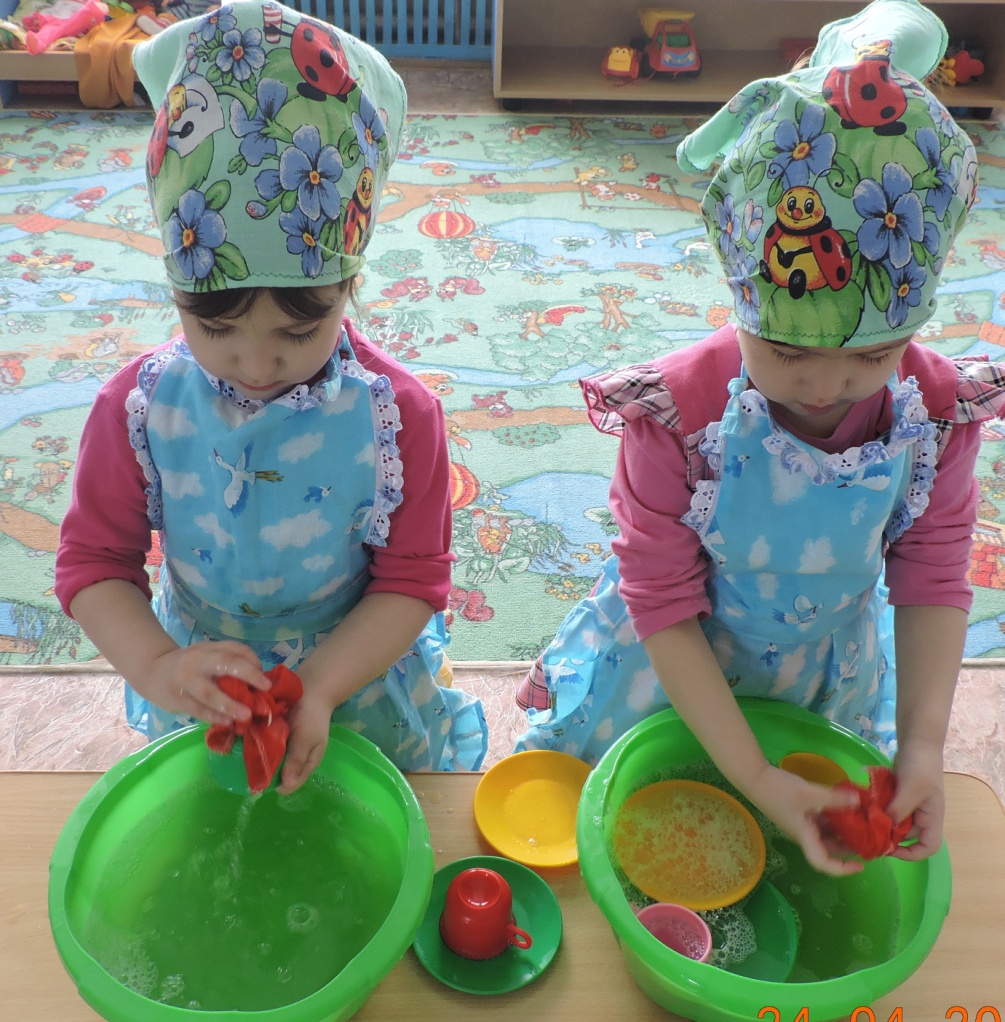 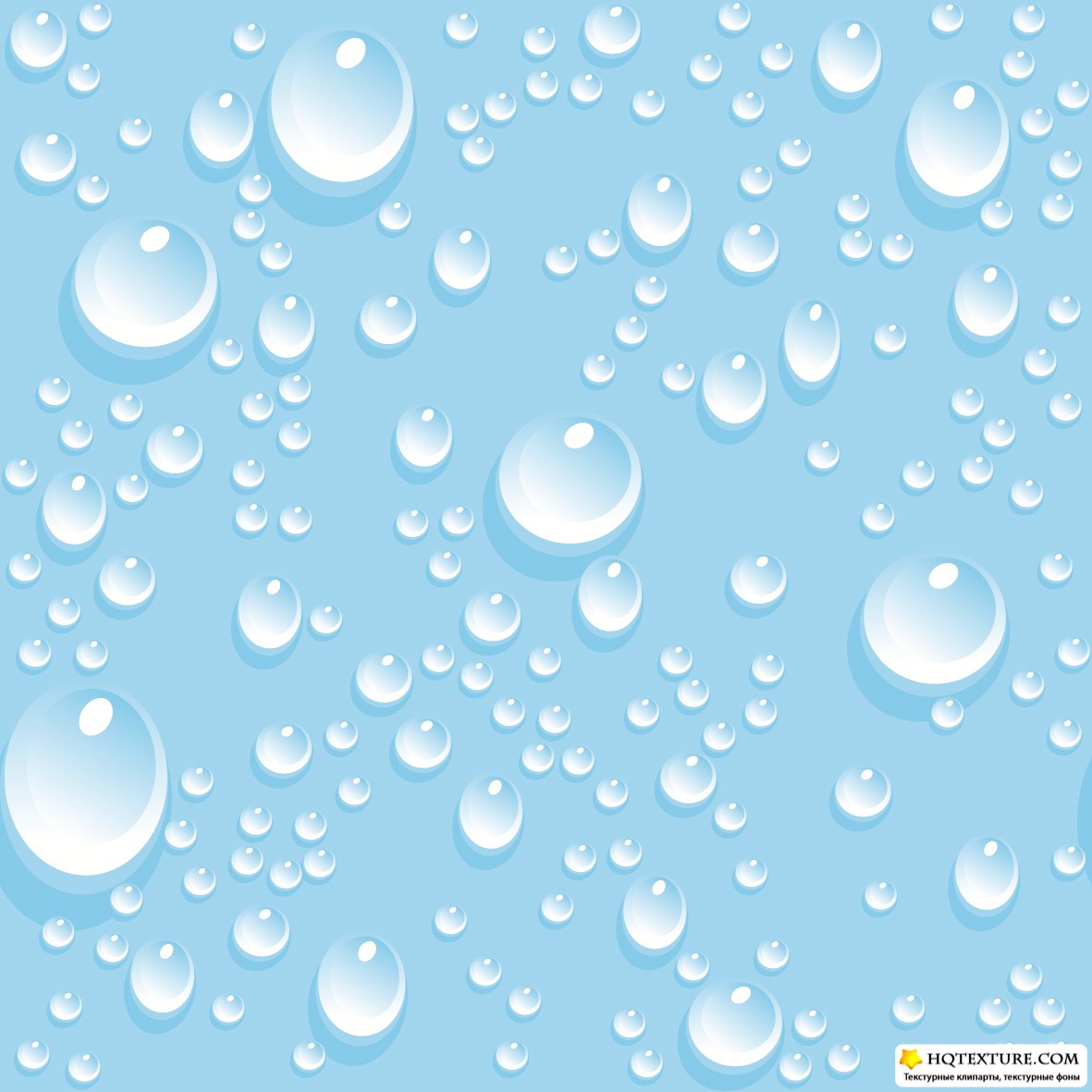 Вода нужна всем !
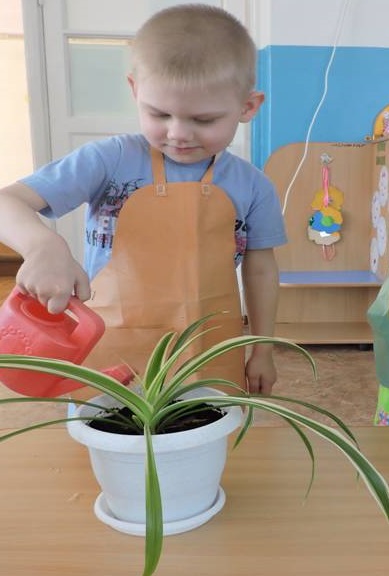 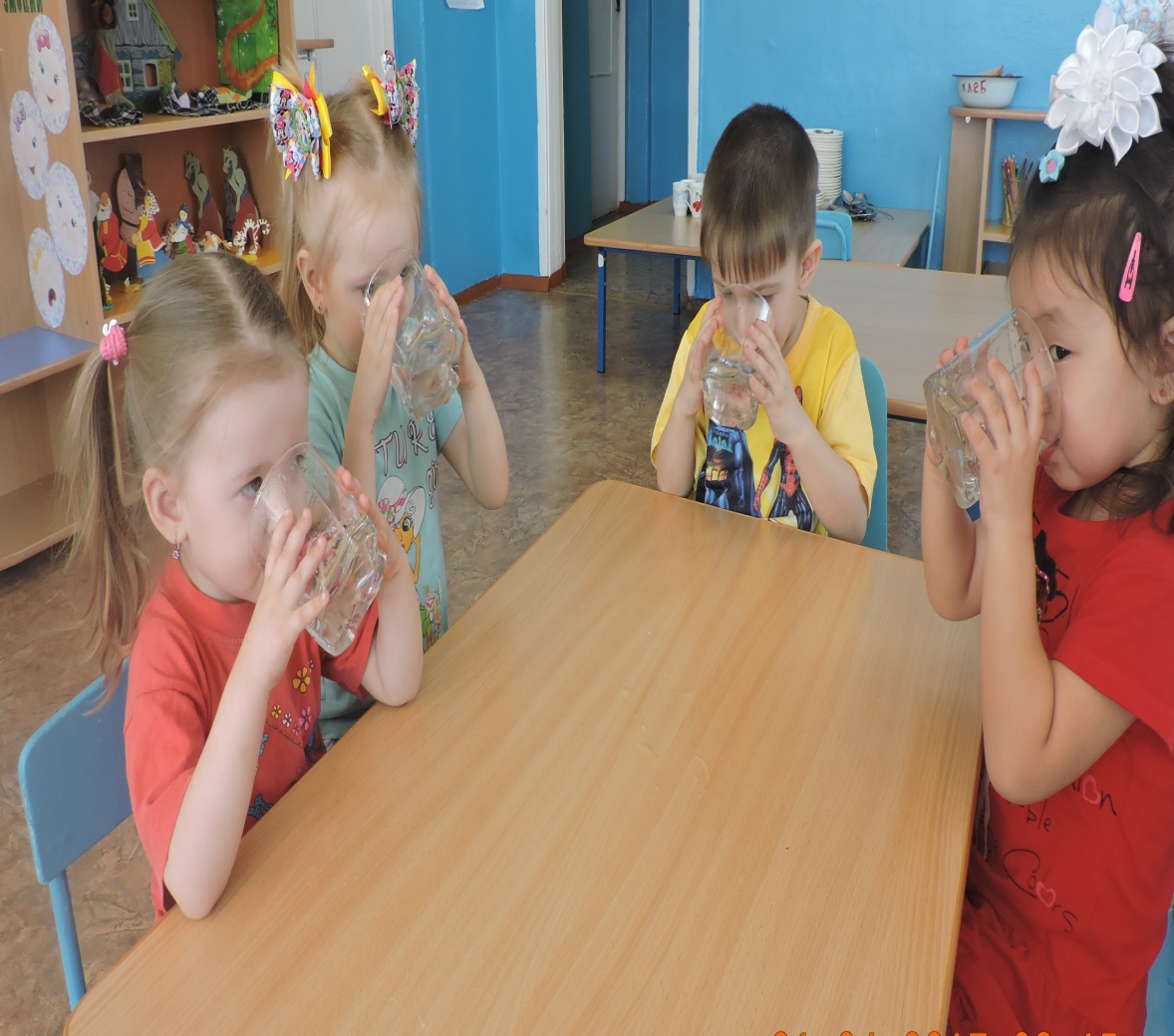 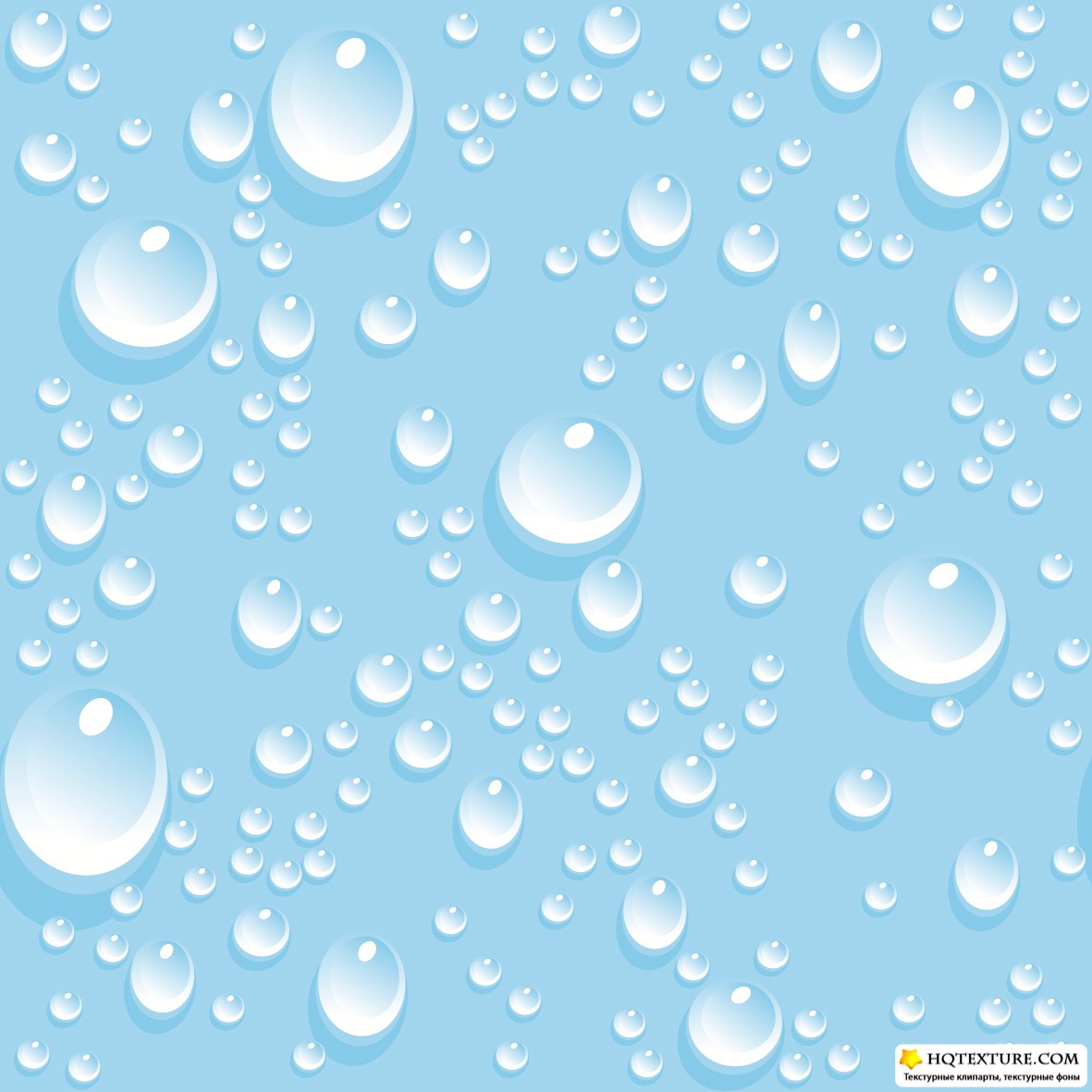 Подвижные игры «Ручеёк», «Капельки разбежались»
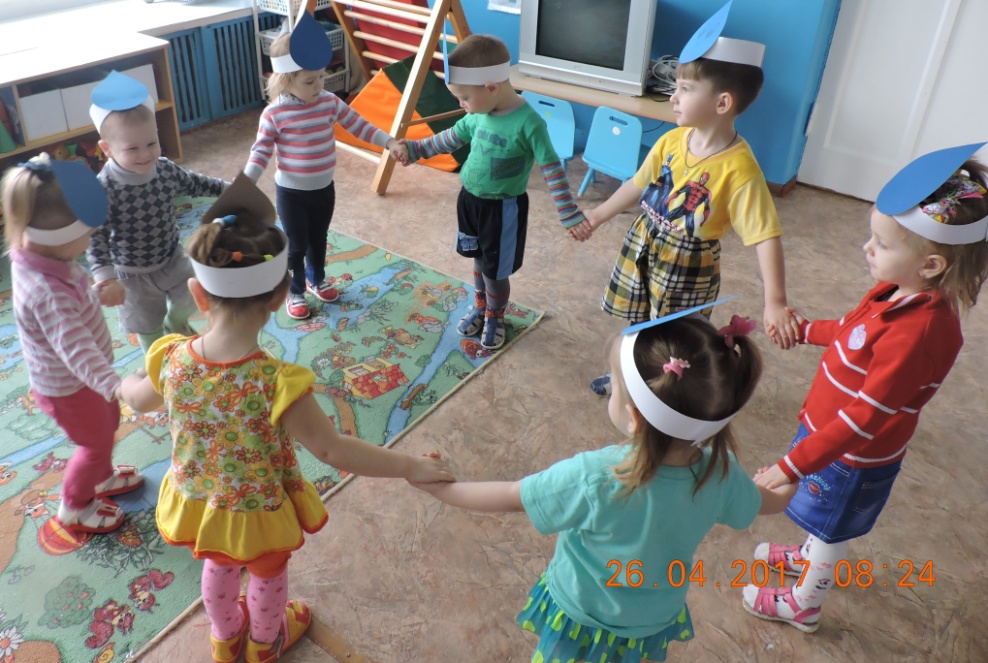 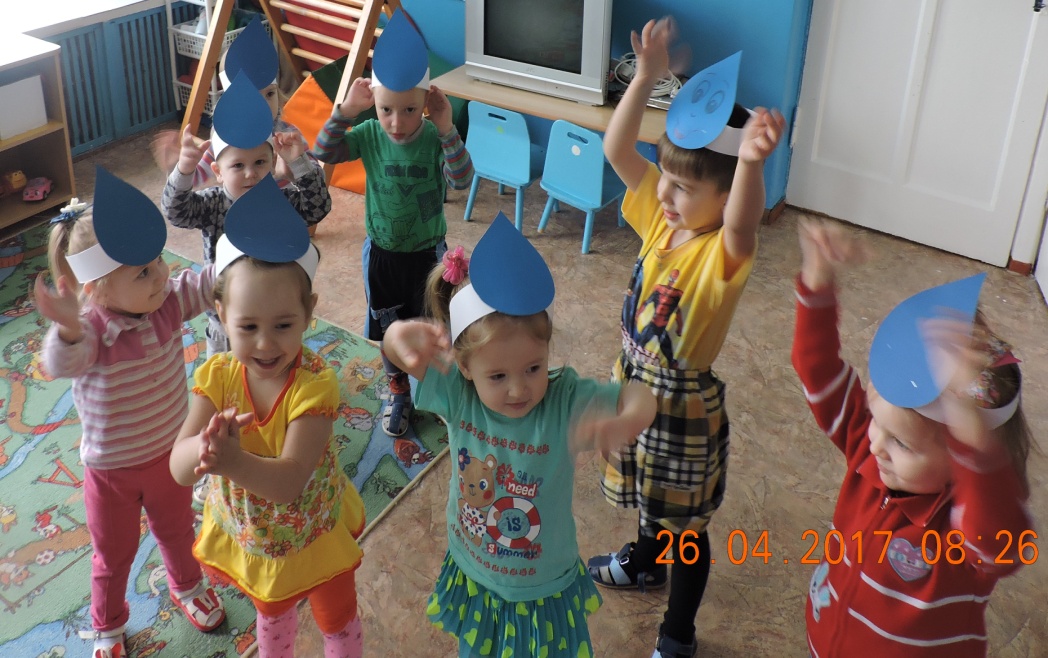 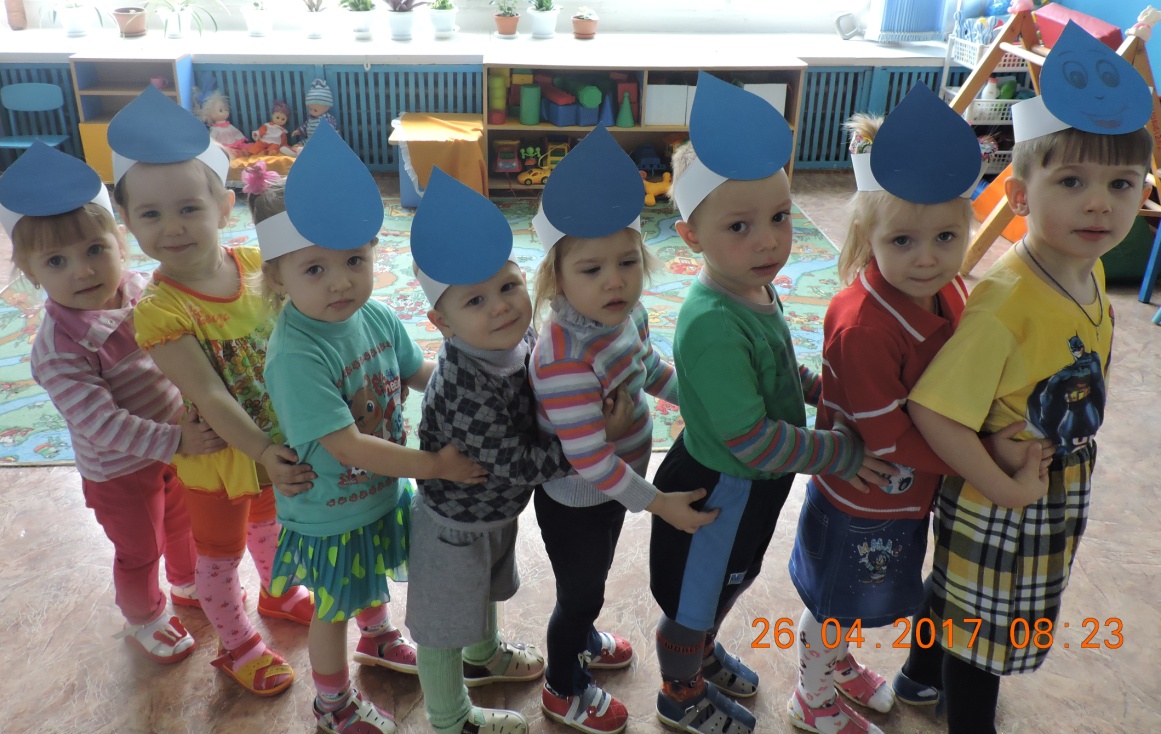 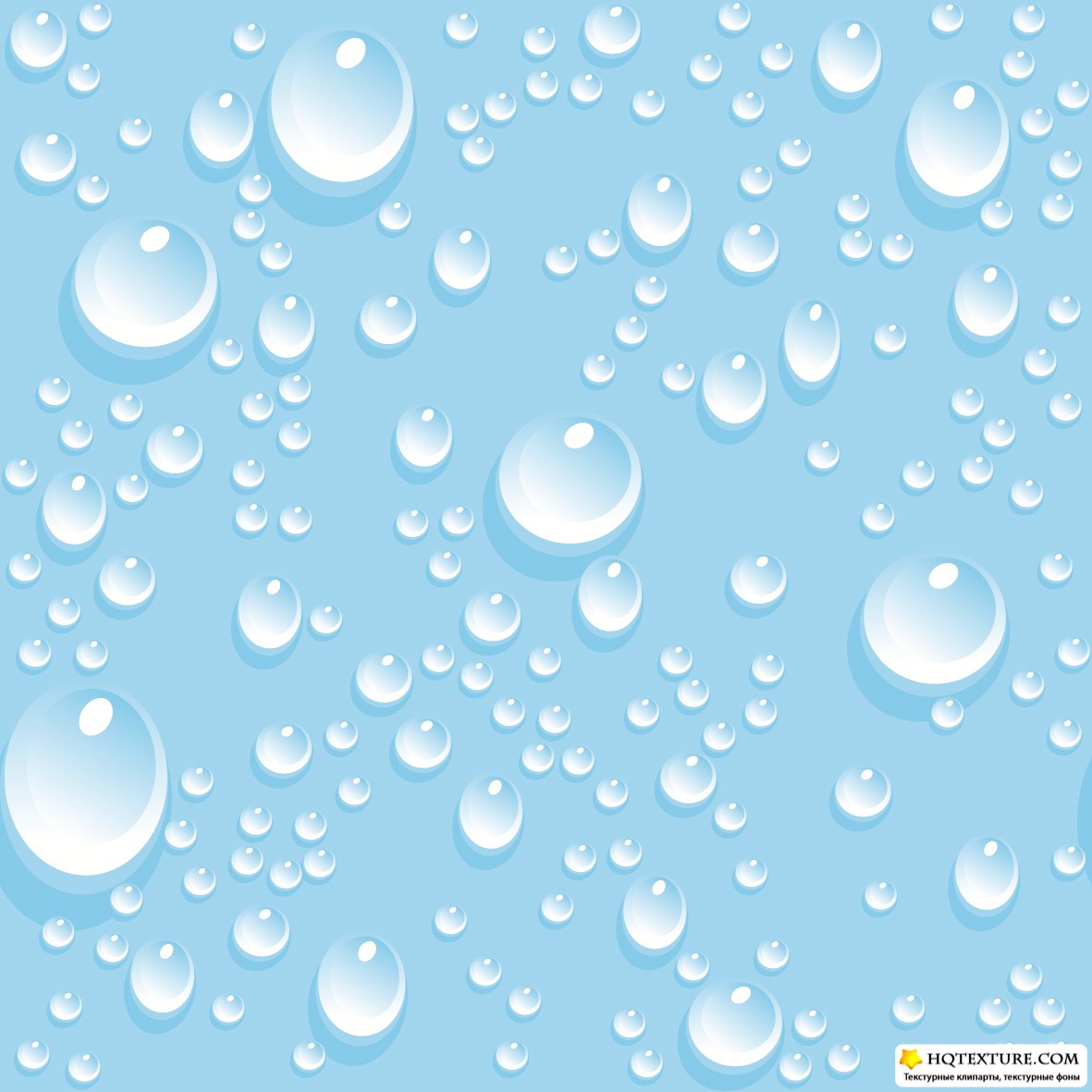 Разучиваем потешки
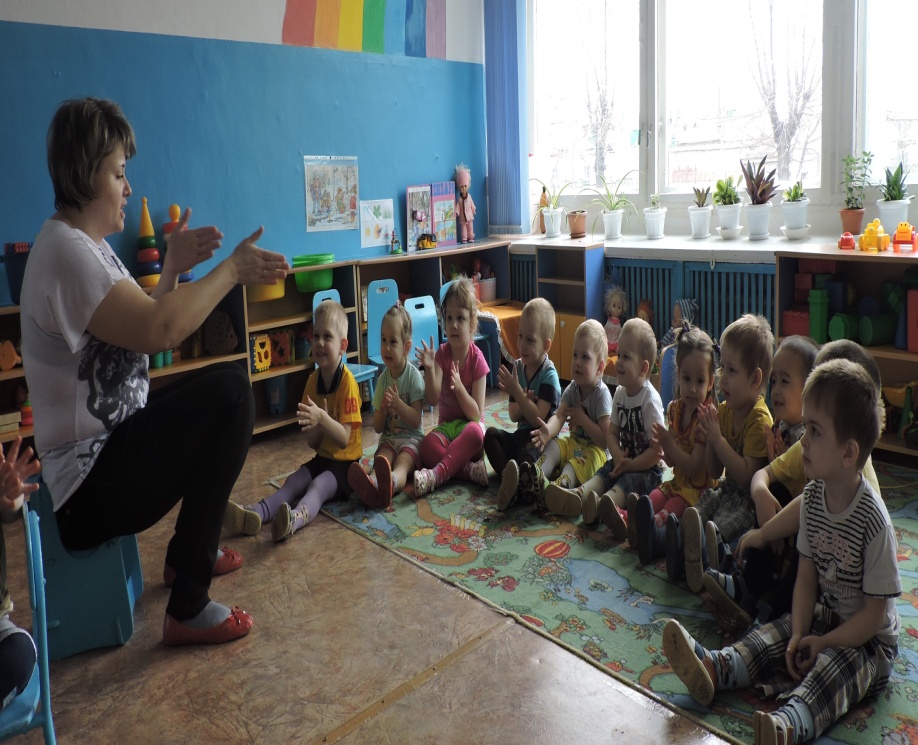 «Зайка начал умываться»
Зайка начал умываться,
Видно, в гости он собрался,
Вымыл ротик,
Вымыл носик,
Вымыл ухо,
Вот и сухо.
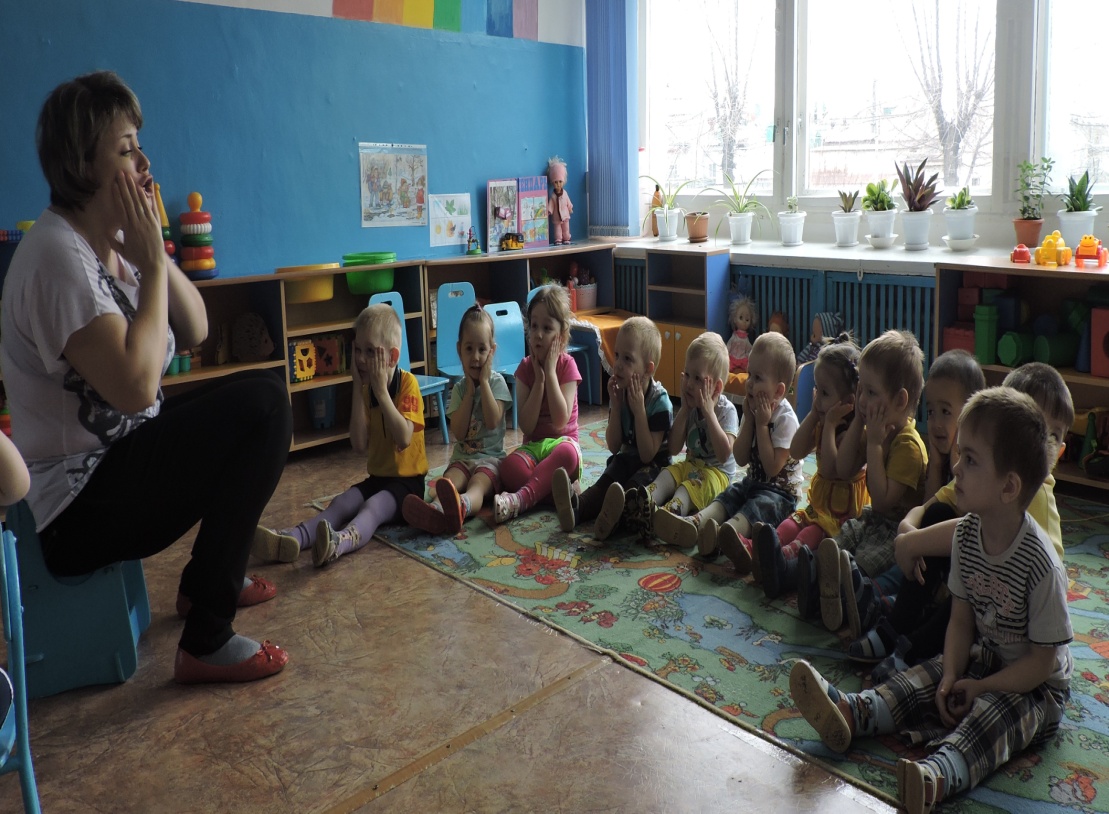 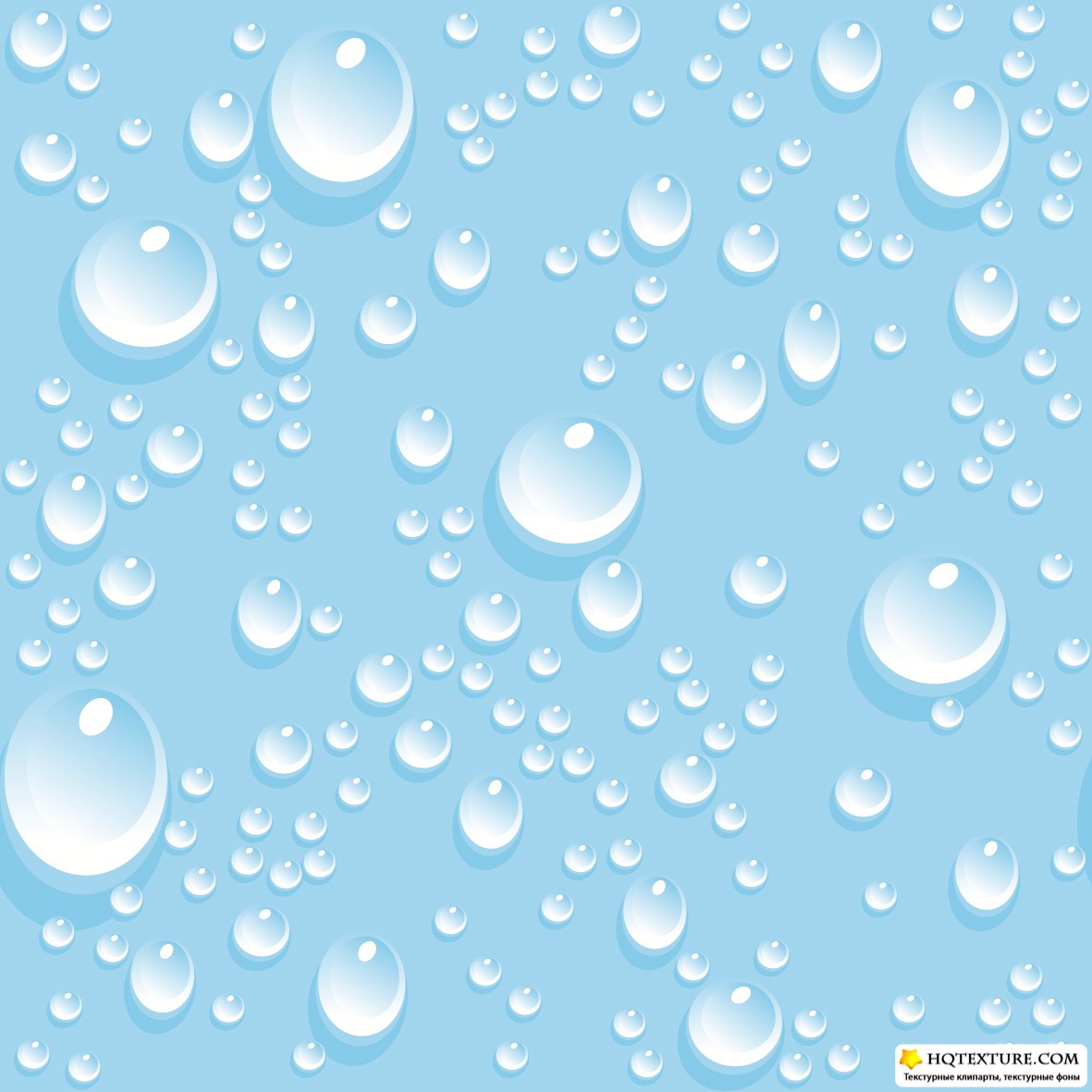 Рассматривание иллюстраций
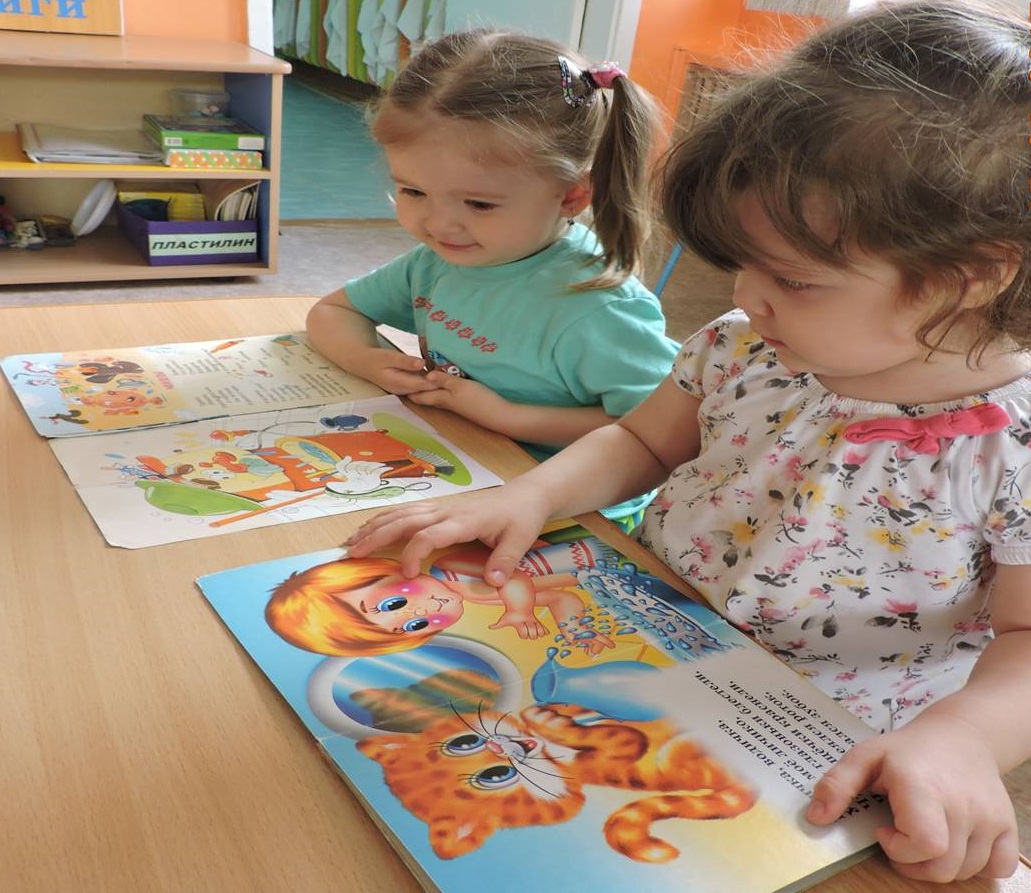 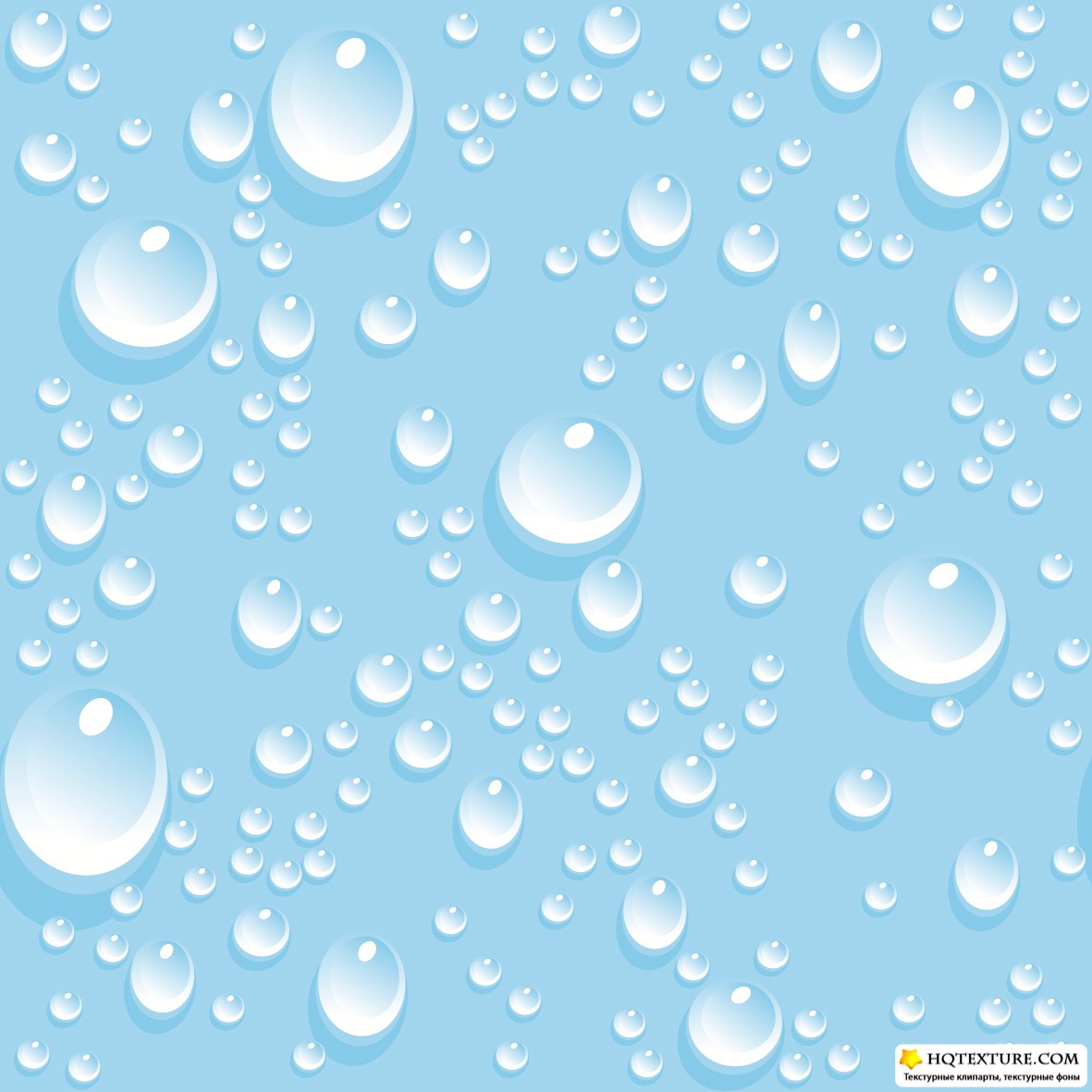 Рисуем водичку – «Весёлые капельки»
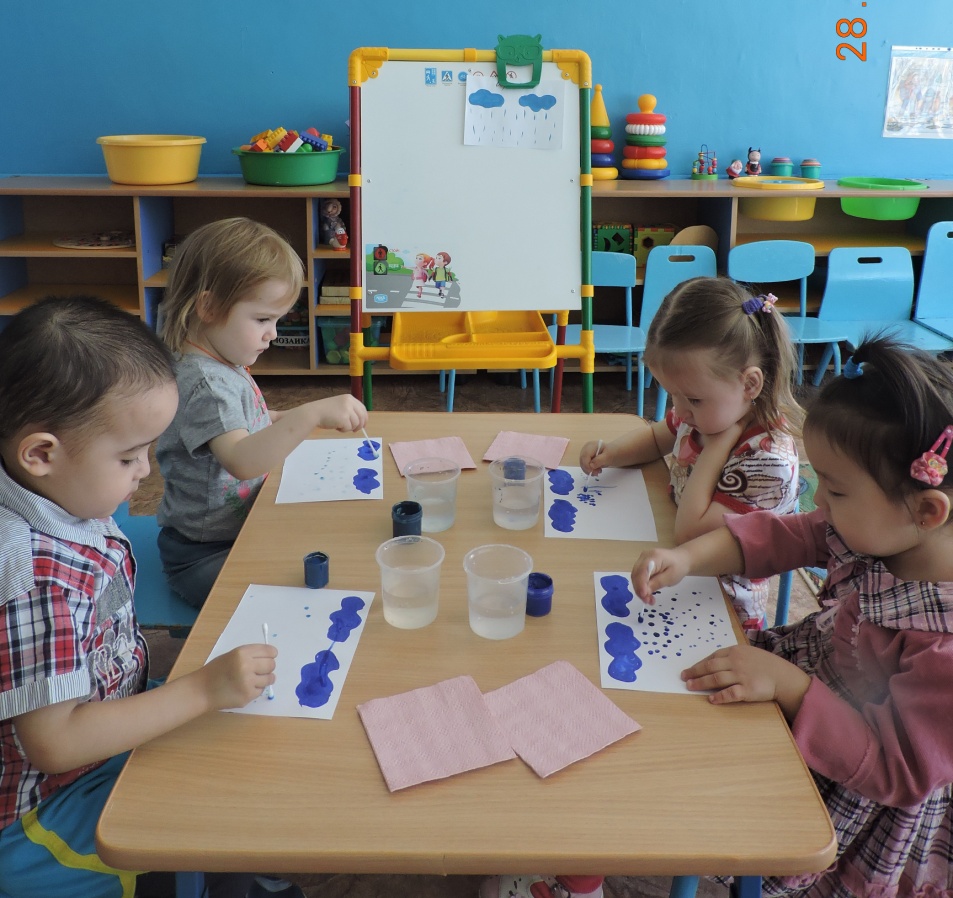 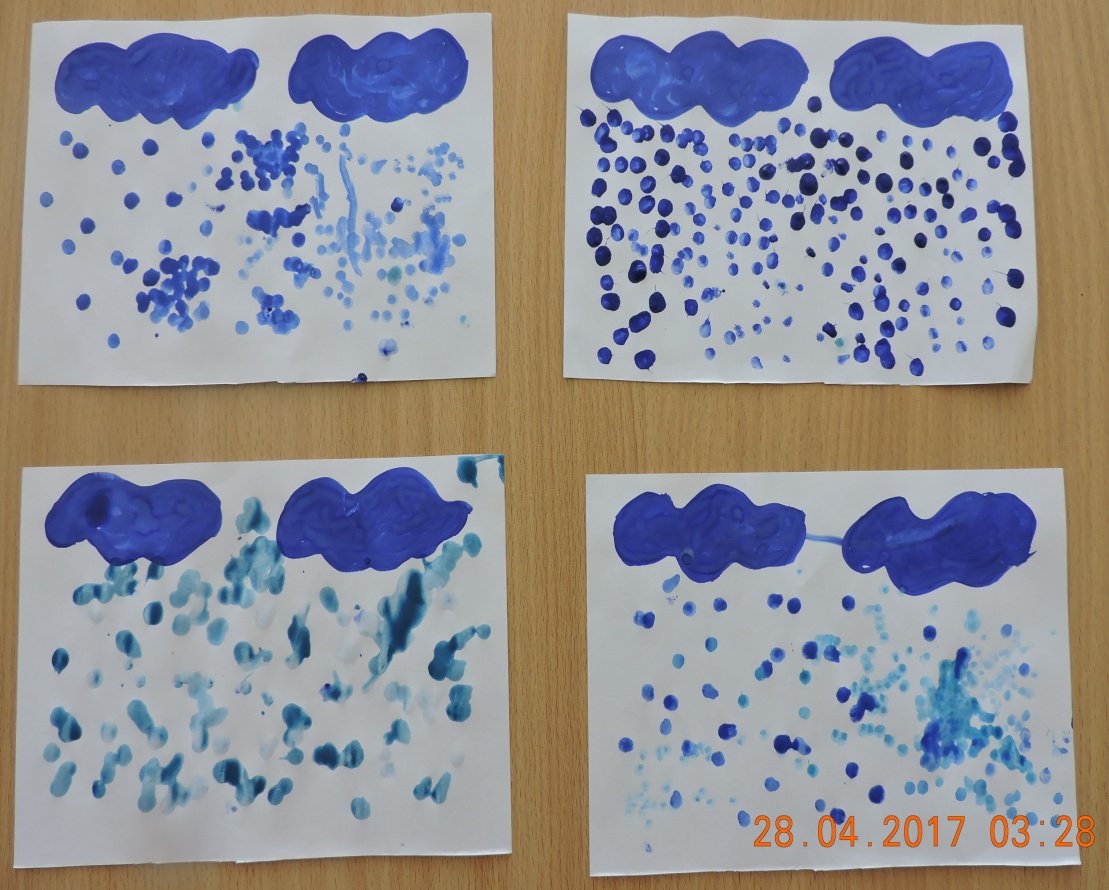 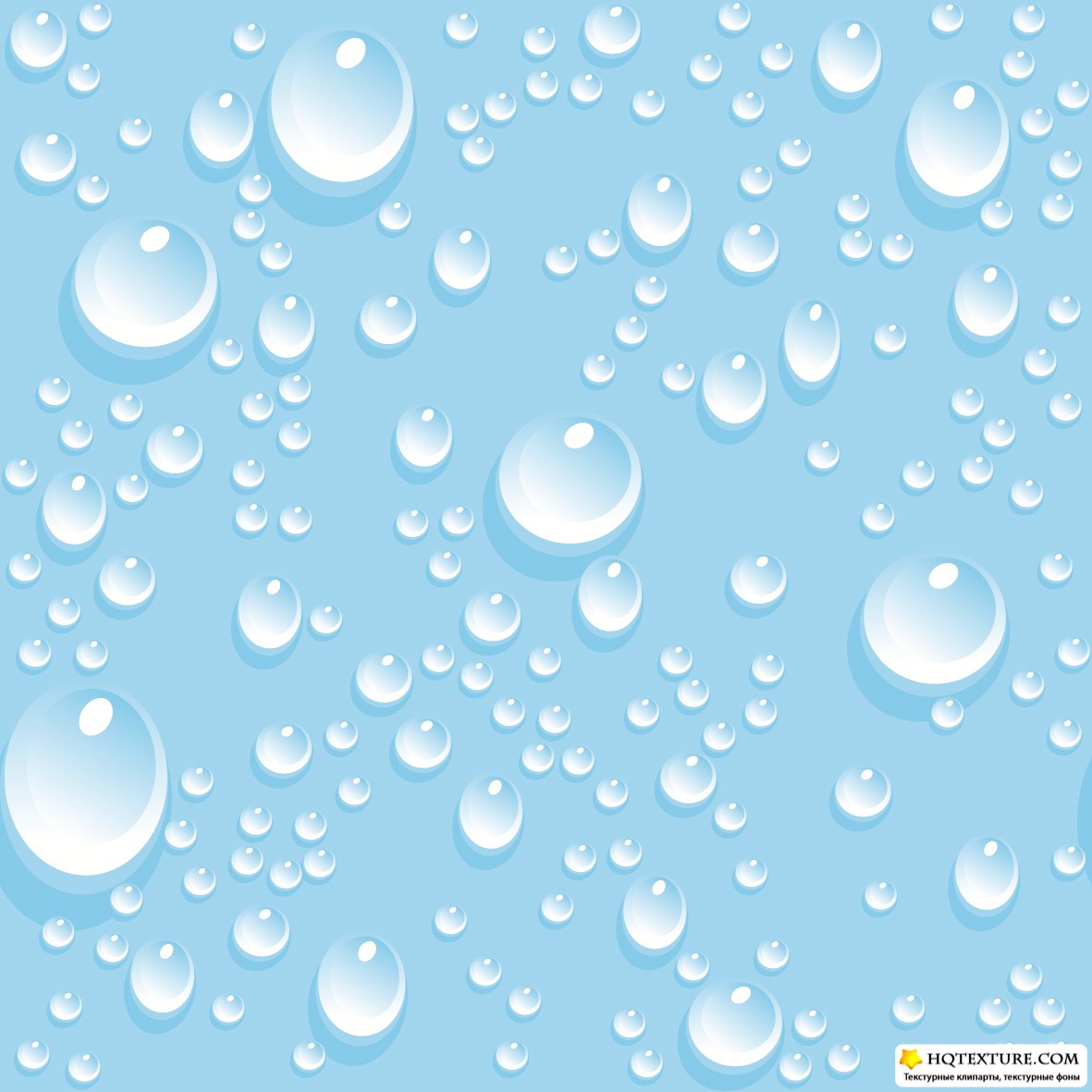 Рекомендации для родителей
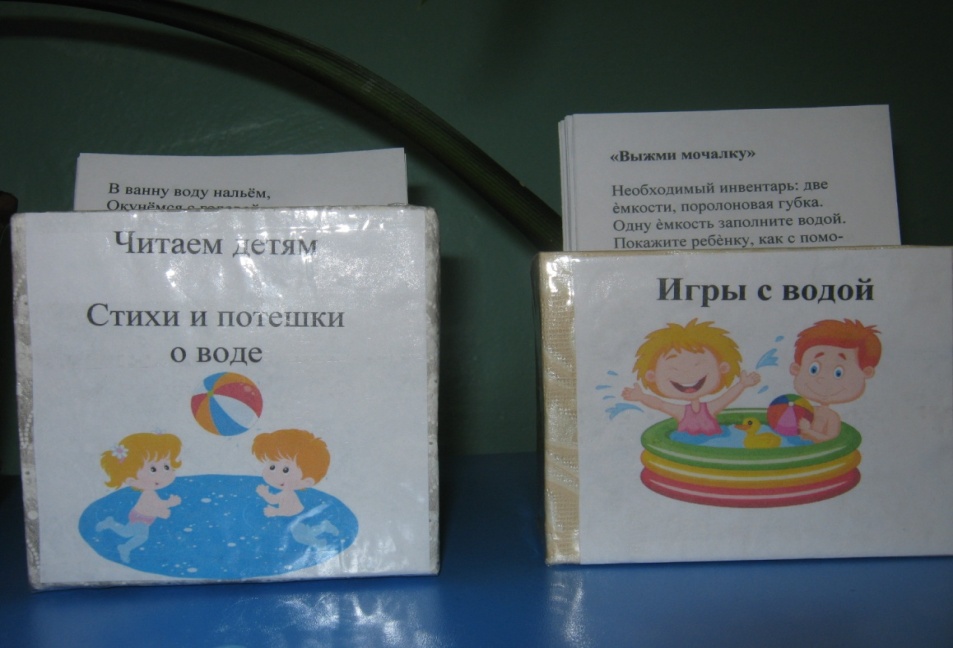 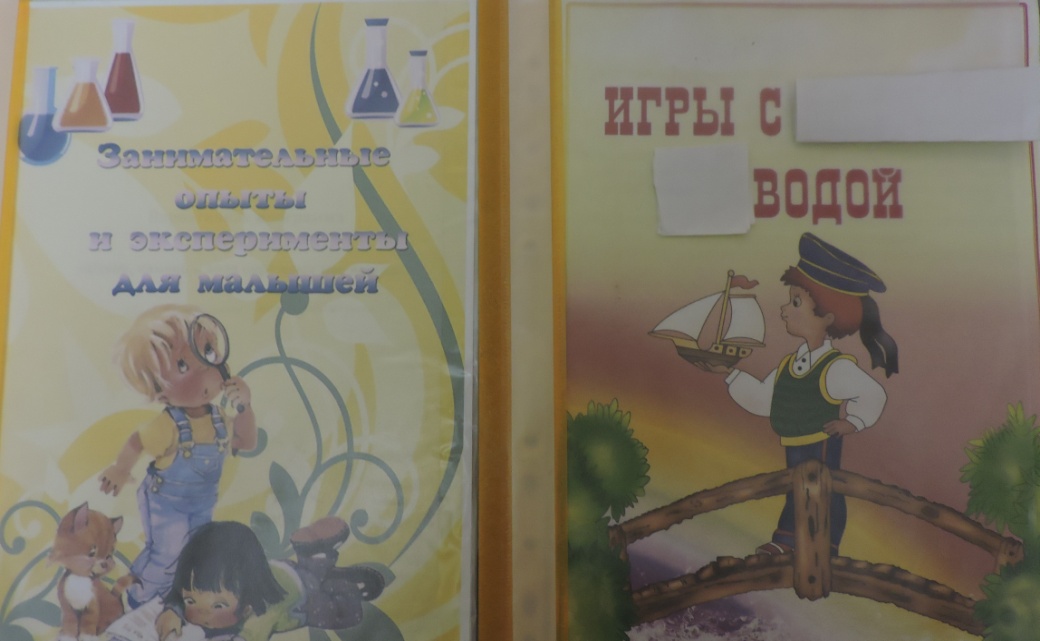 Буклет для родителей «Интересные игры с водой»
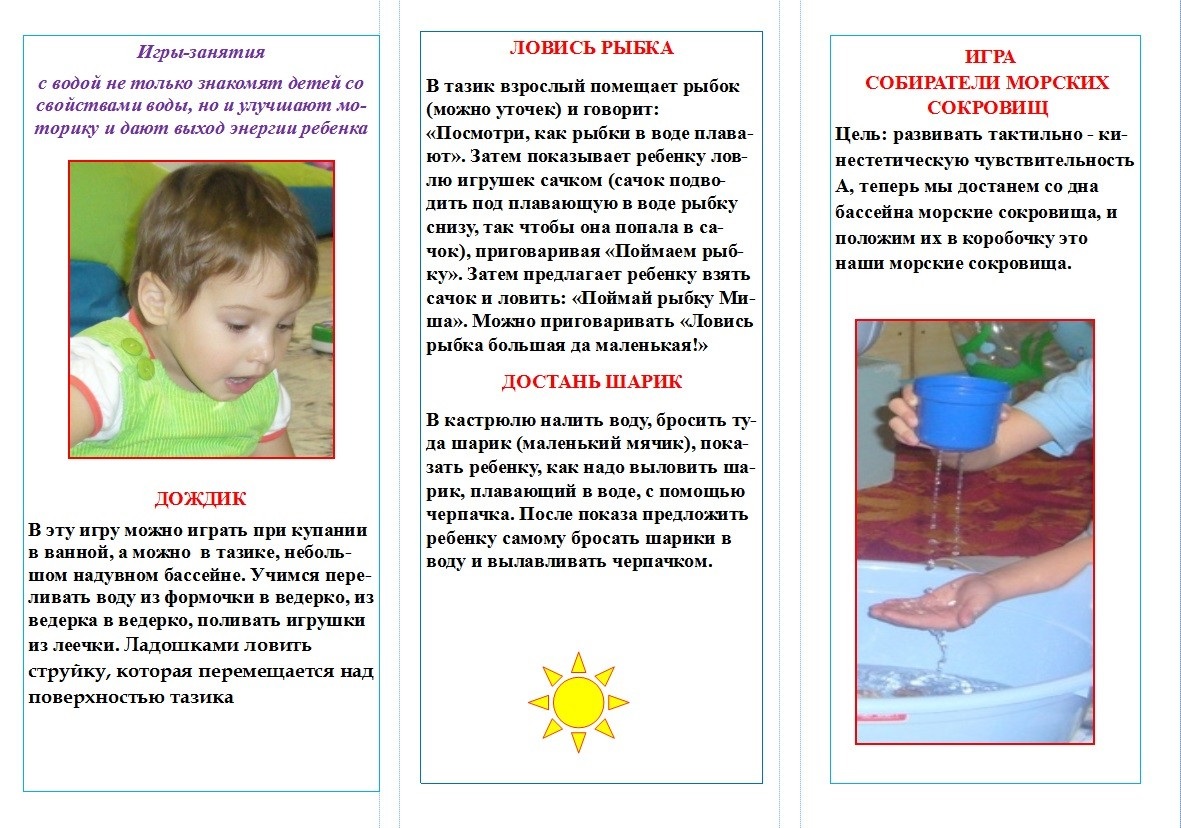 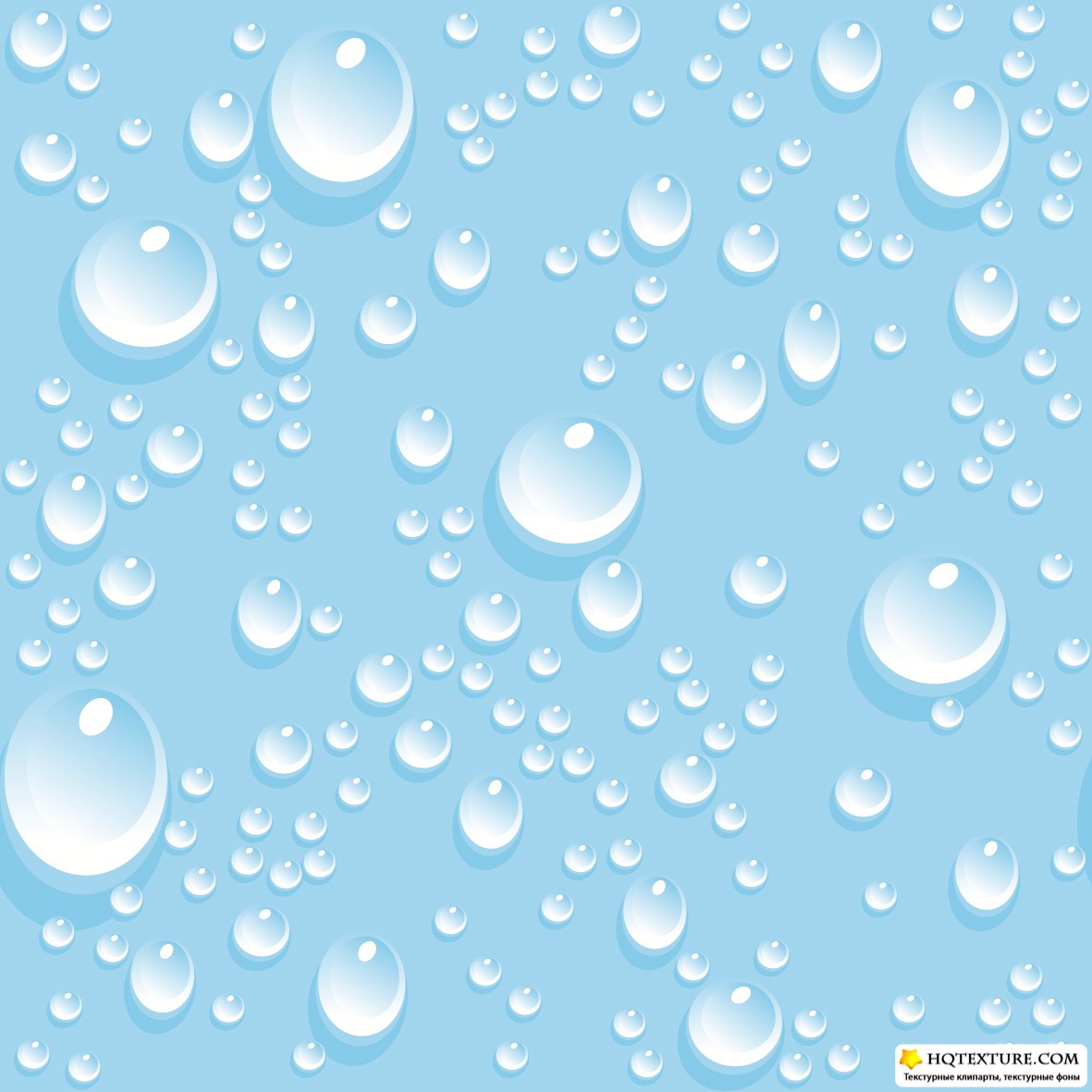 Вывод: в процессе работы у детей  появляются первые навыки экспериментирования, развиваются тактильные ощущения, мелкая моторика, наблюдательность, память. У родителей появился интерес к проводимой работе, который проявился через задаваемые вопросы.
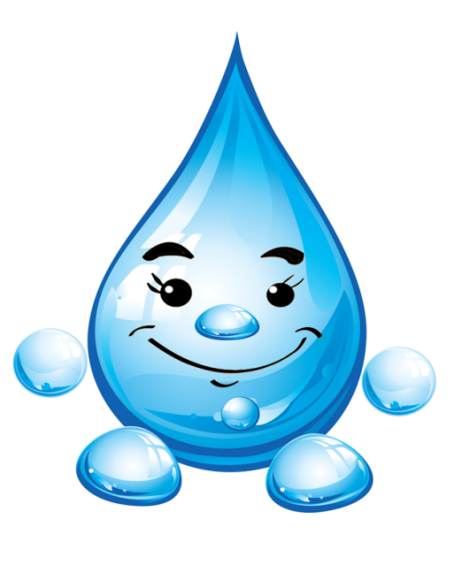 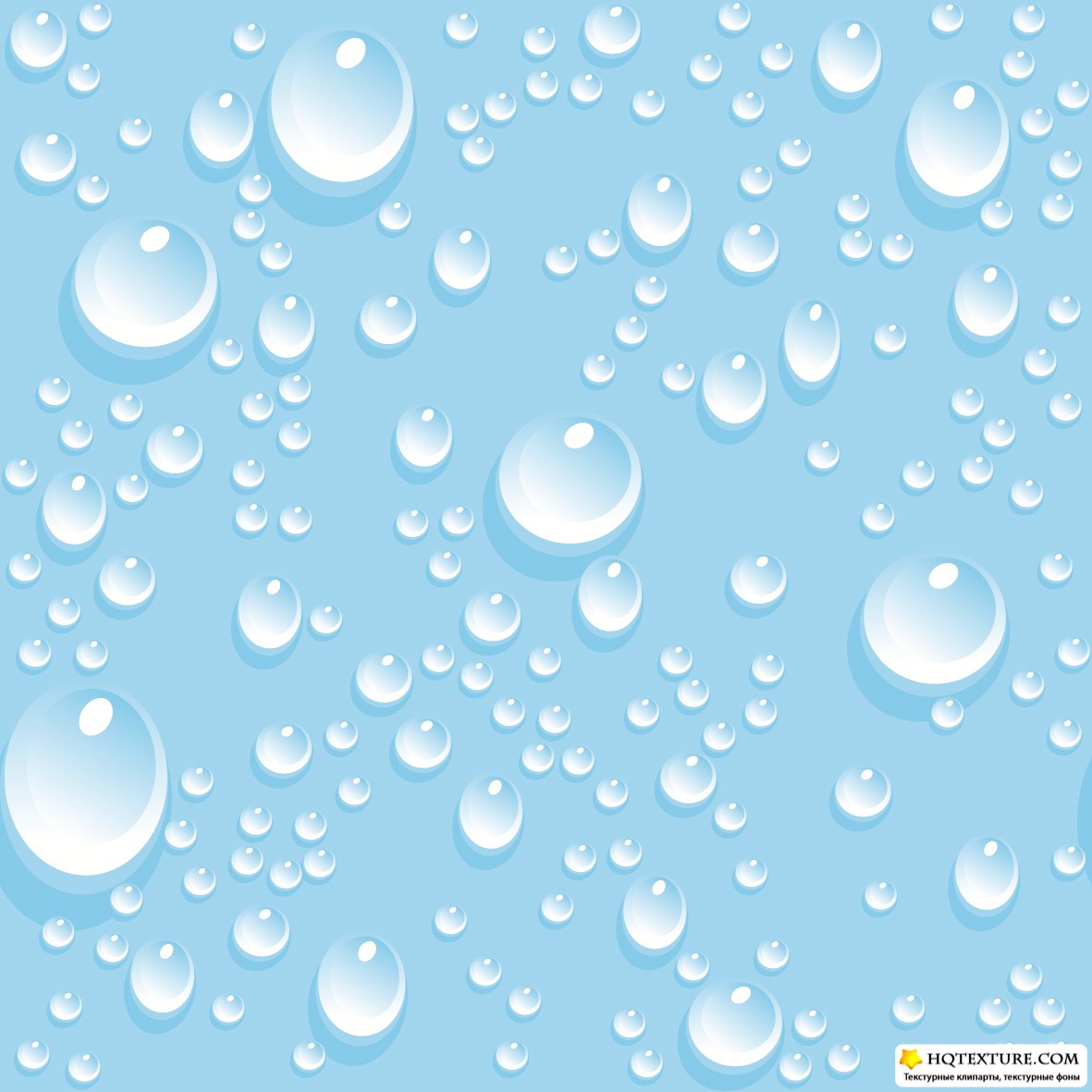 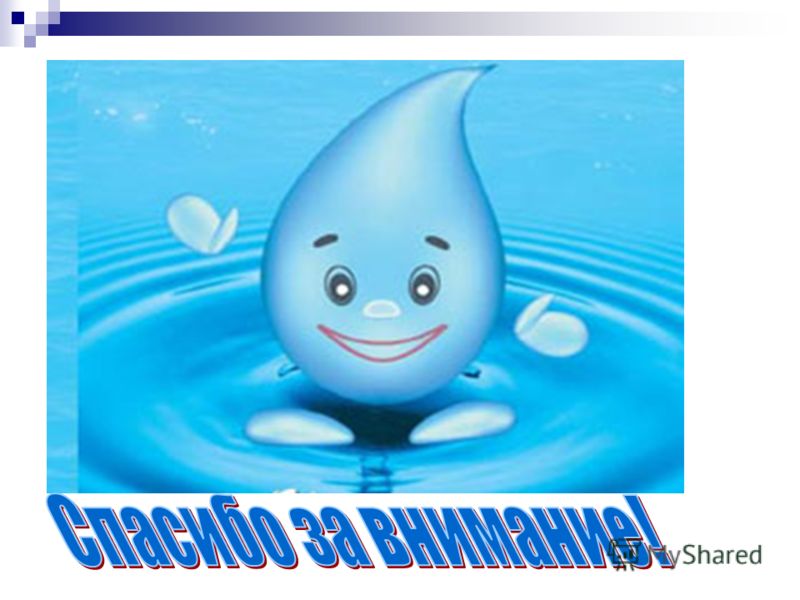 Спасибо за внимание!